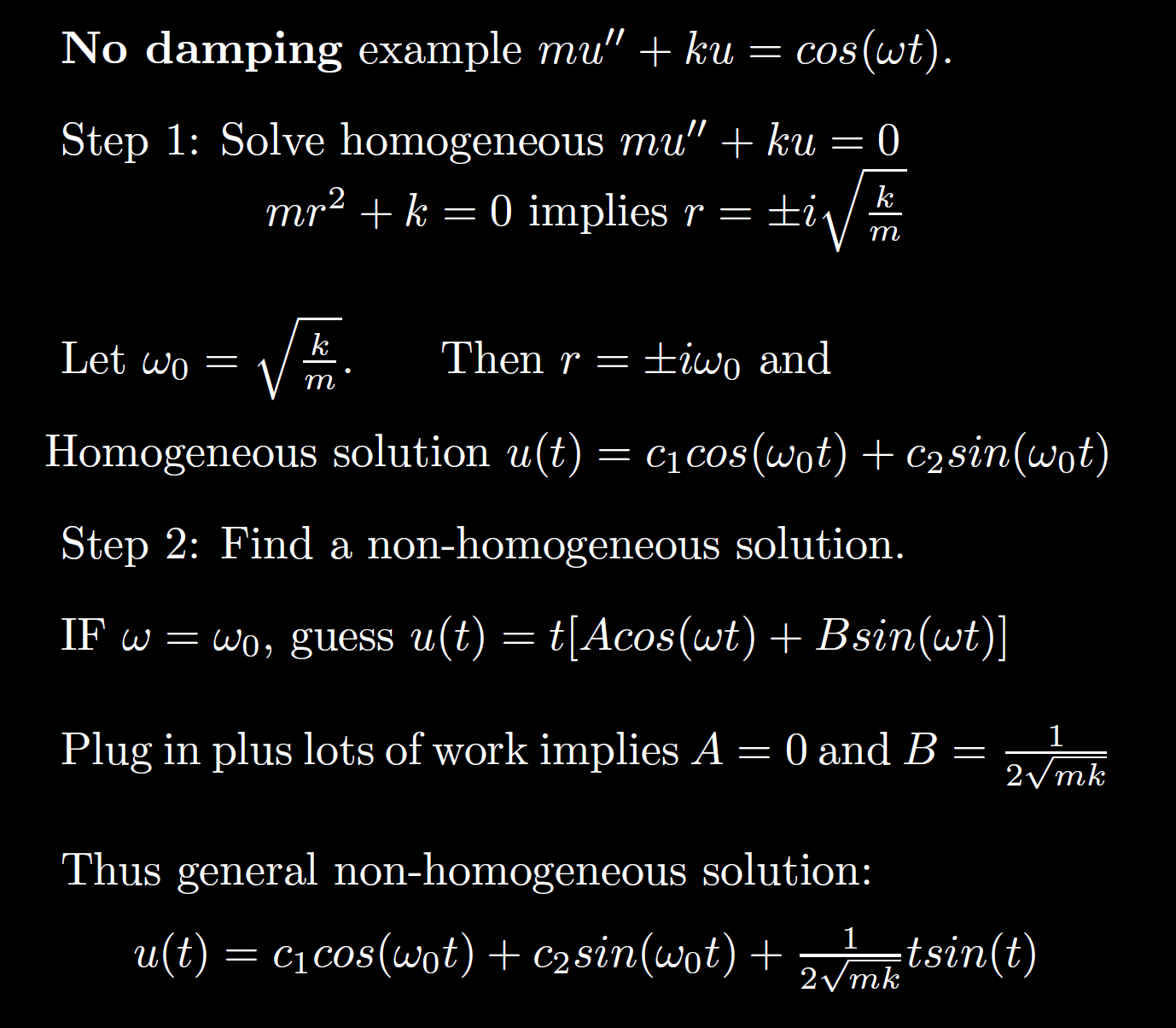 Boyce/DiPrima/Meade 11th ed, Ch 3.8:   Forced Periodic Vibrations
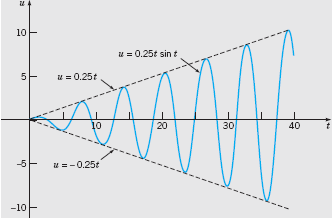 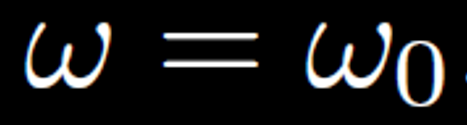 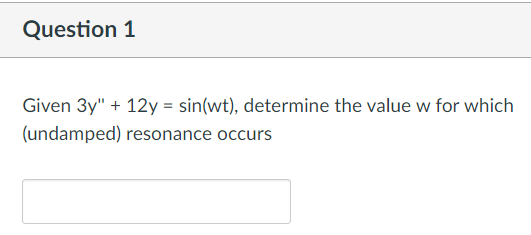 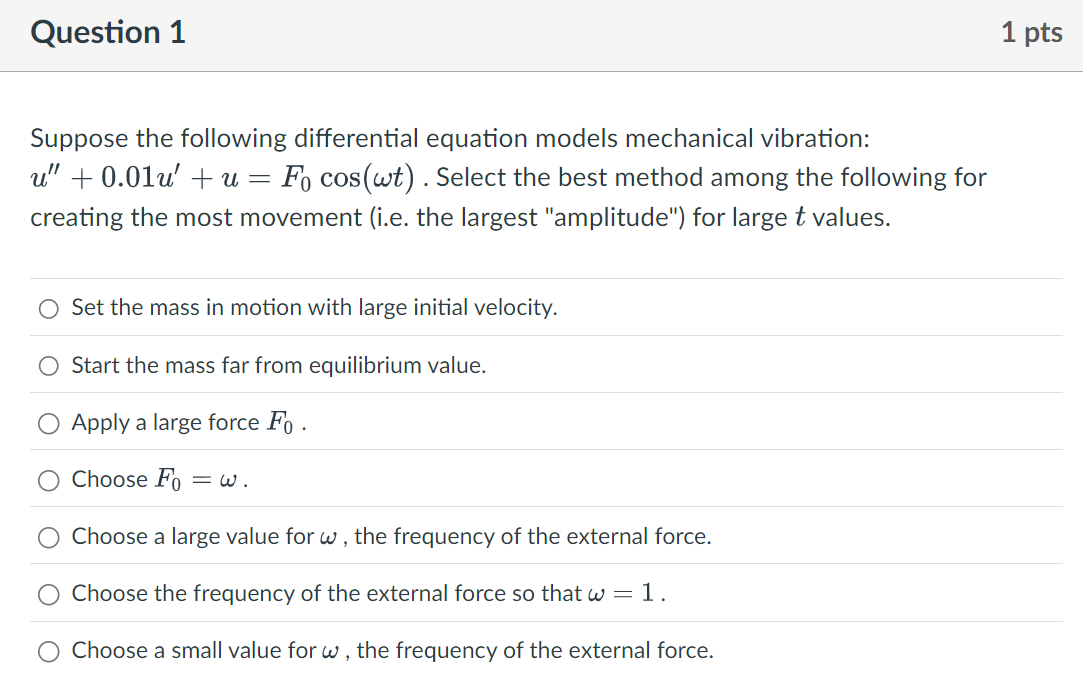 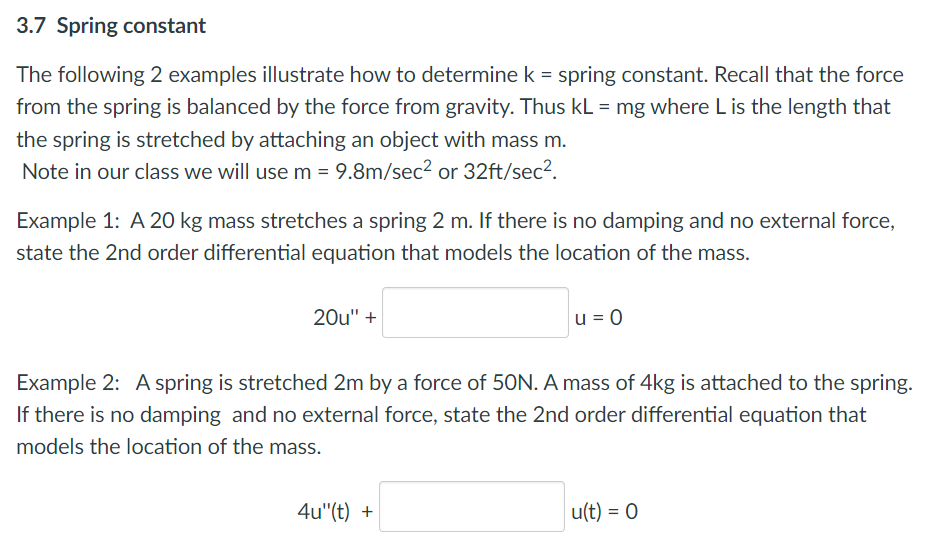 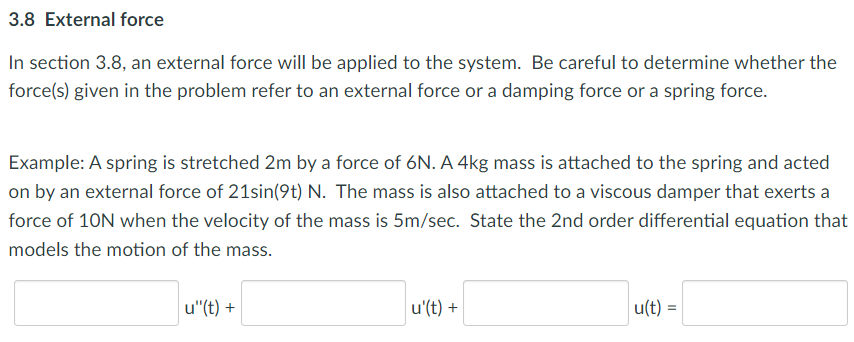 (a, b) = a + ib 
          = ( Rcos(x), R sin(x) )
          = R [cos(x) + i sin(x)]
          = R eix
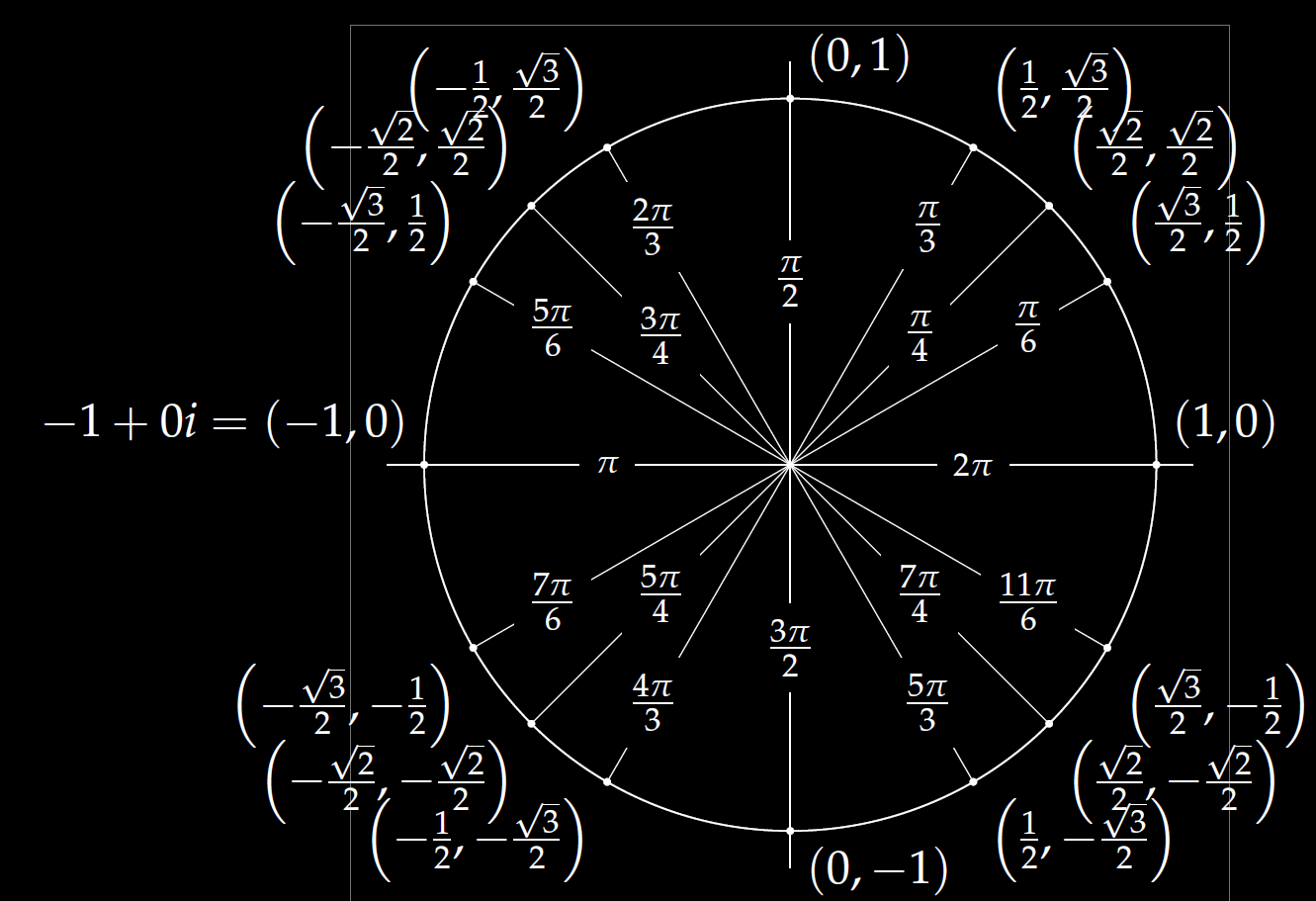 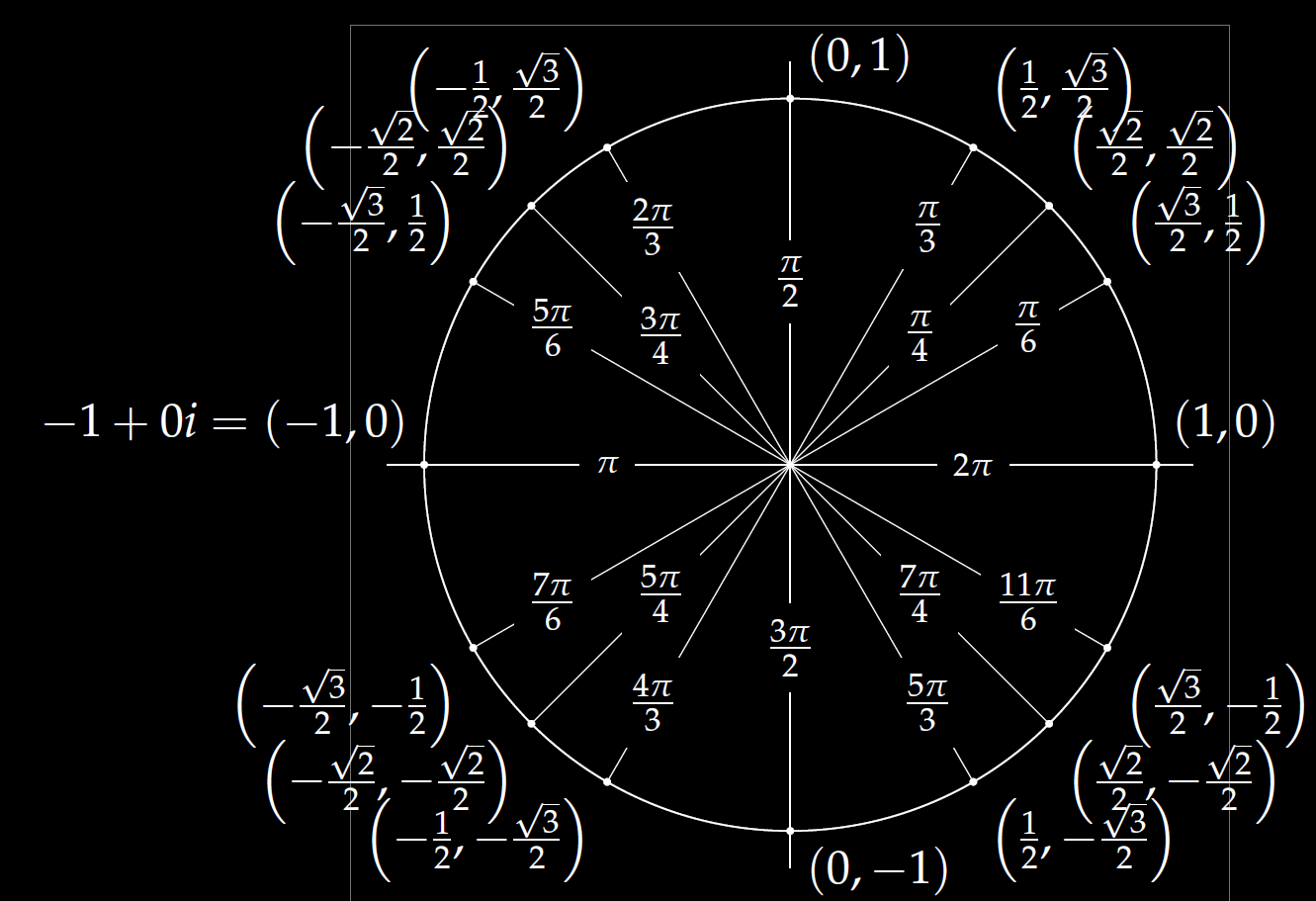 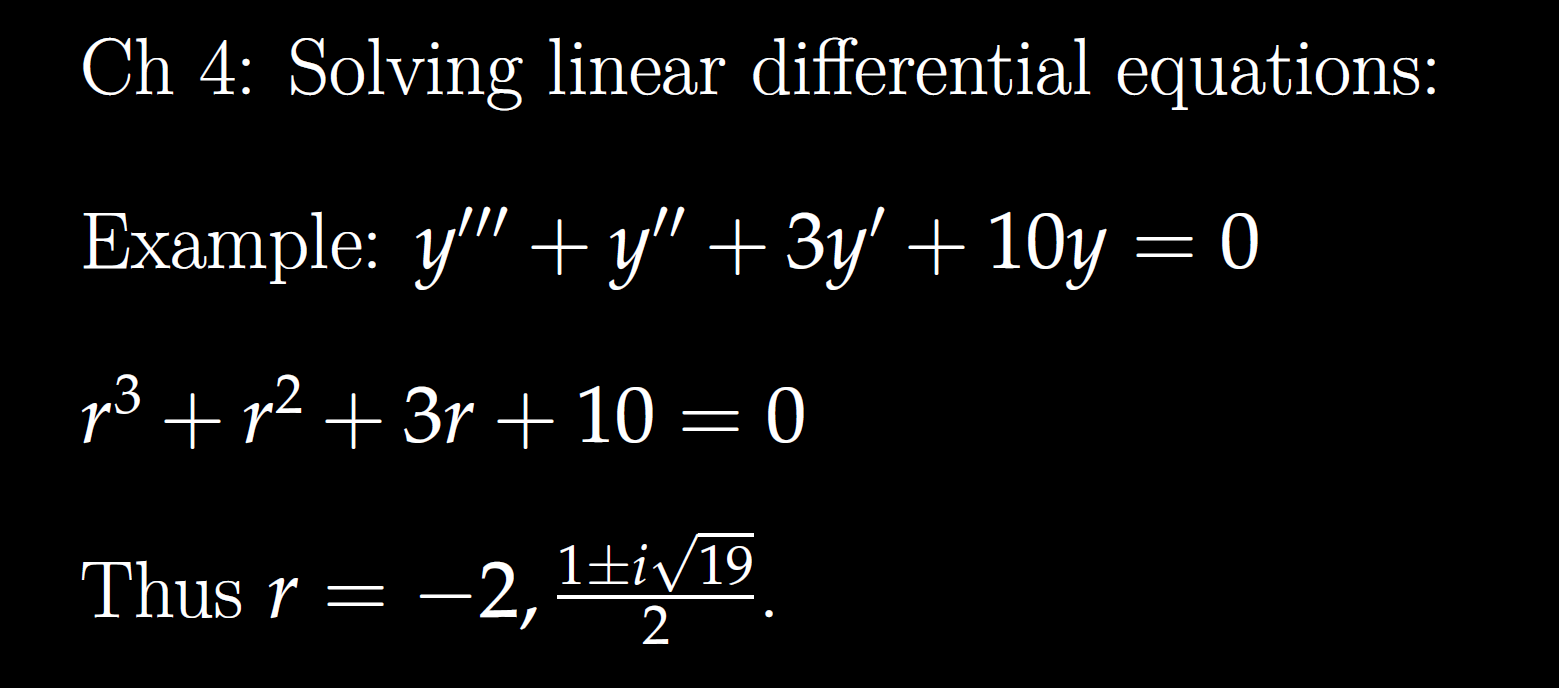 All your problems will involve special factoring cases, so you don’t need to know how to factor higher order polynomials in general.  

Thus you don’t need to know how to factor the characteristic equation for the DE above, but you will need to know how to factor special cases.
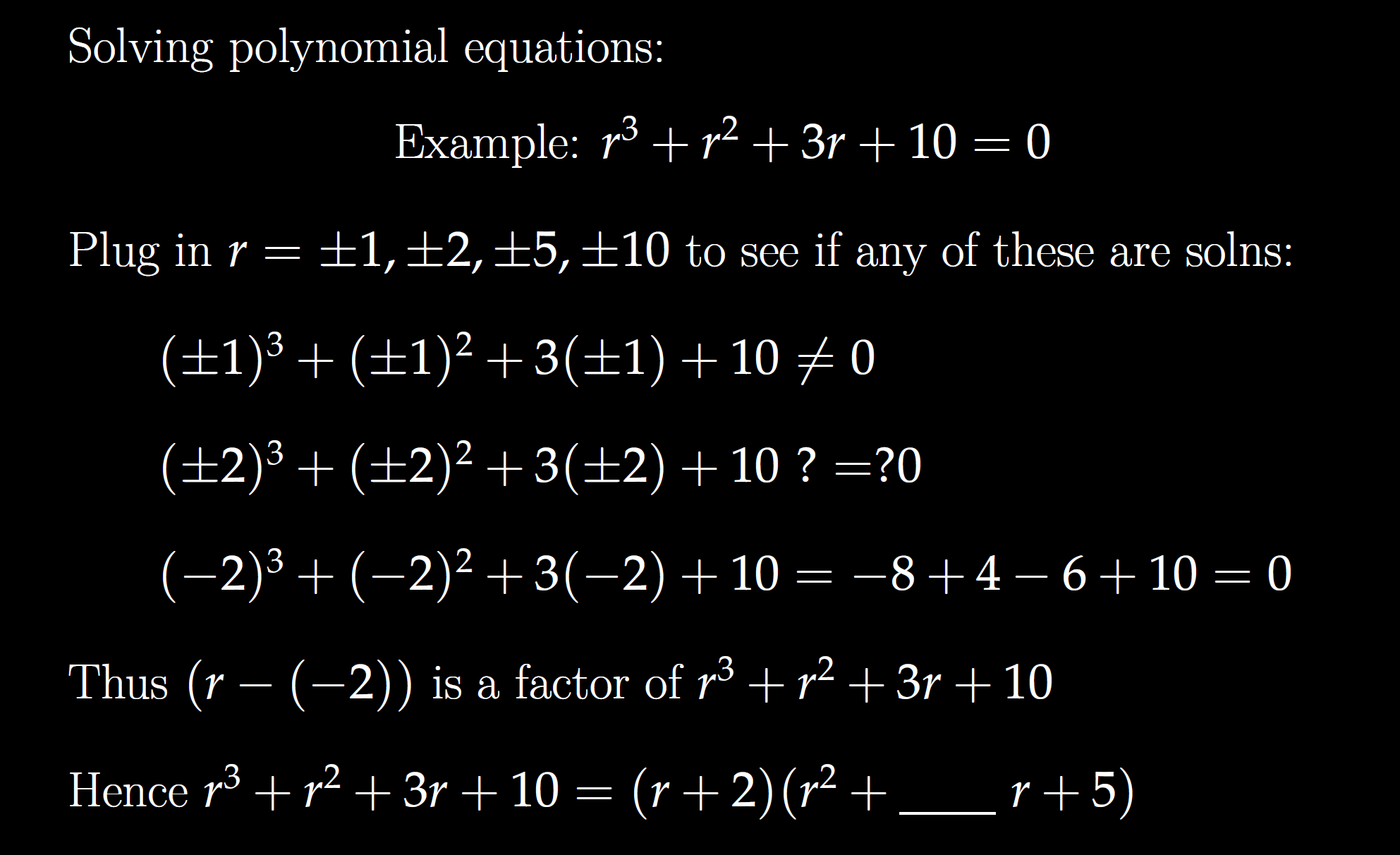 FYI
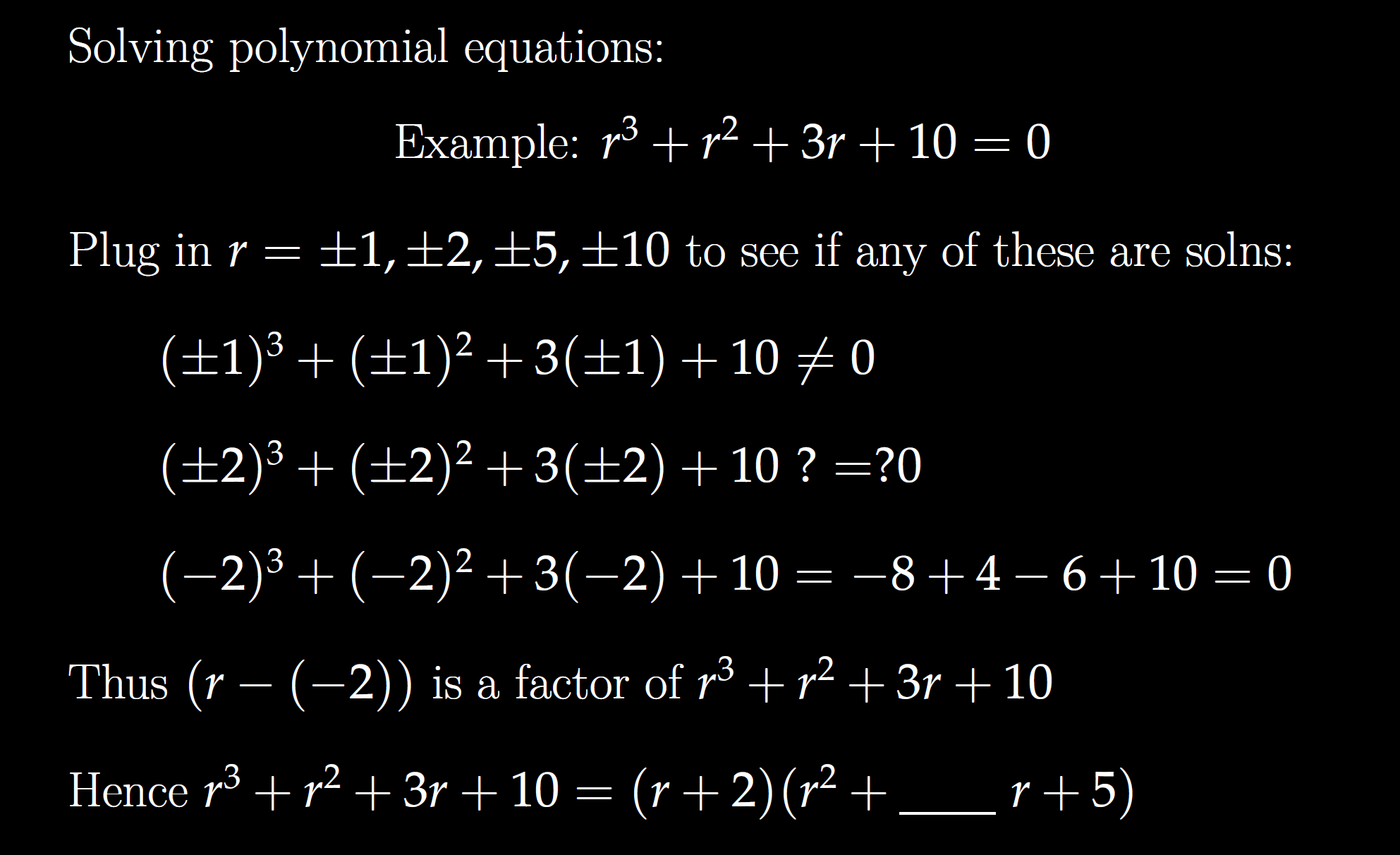 FYI
FYI
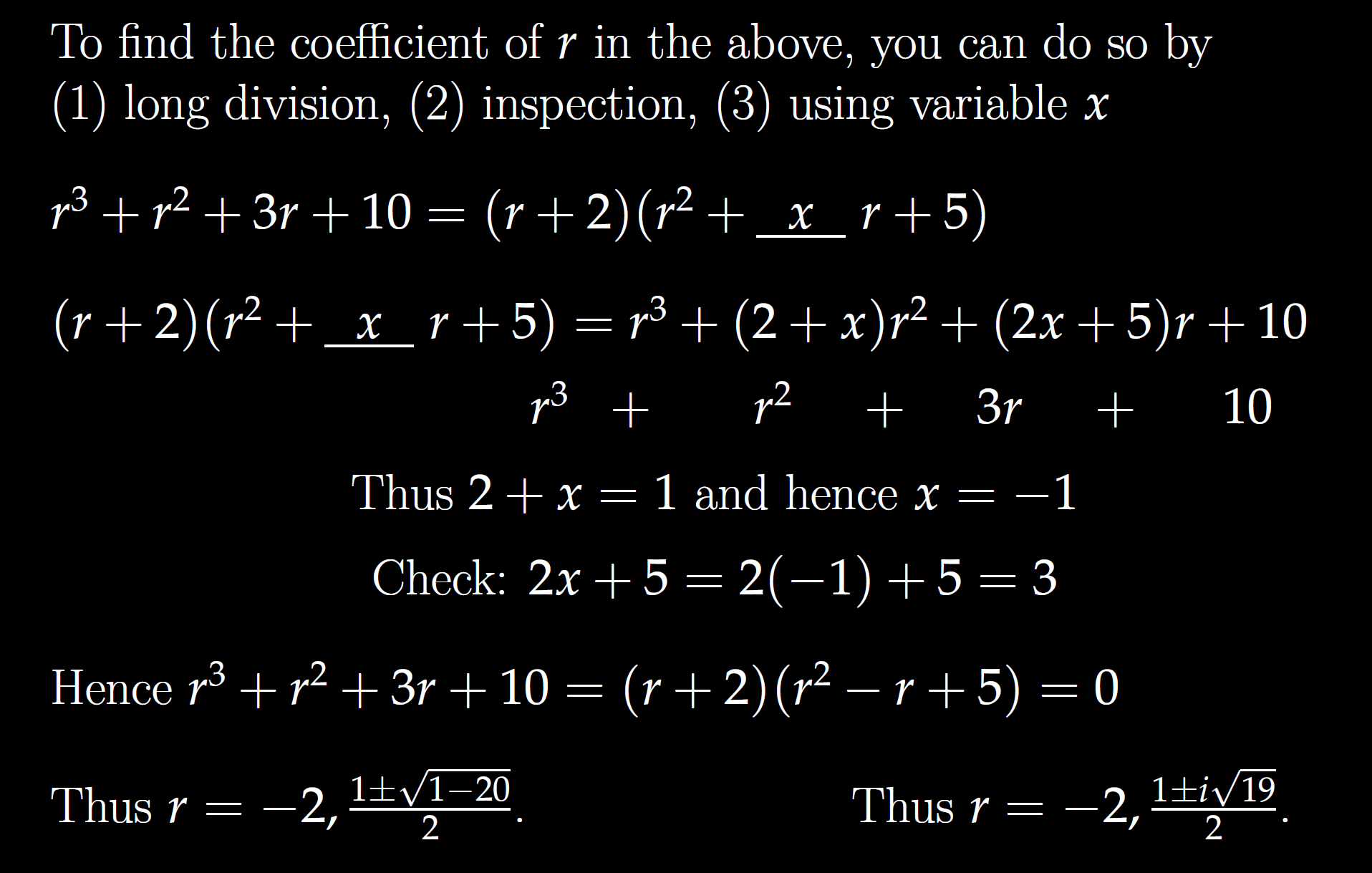 FYI
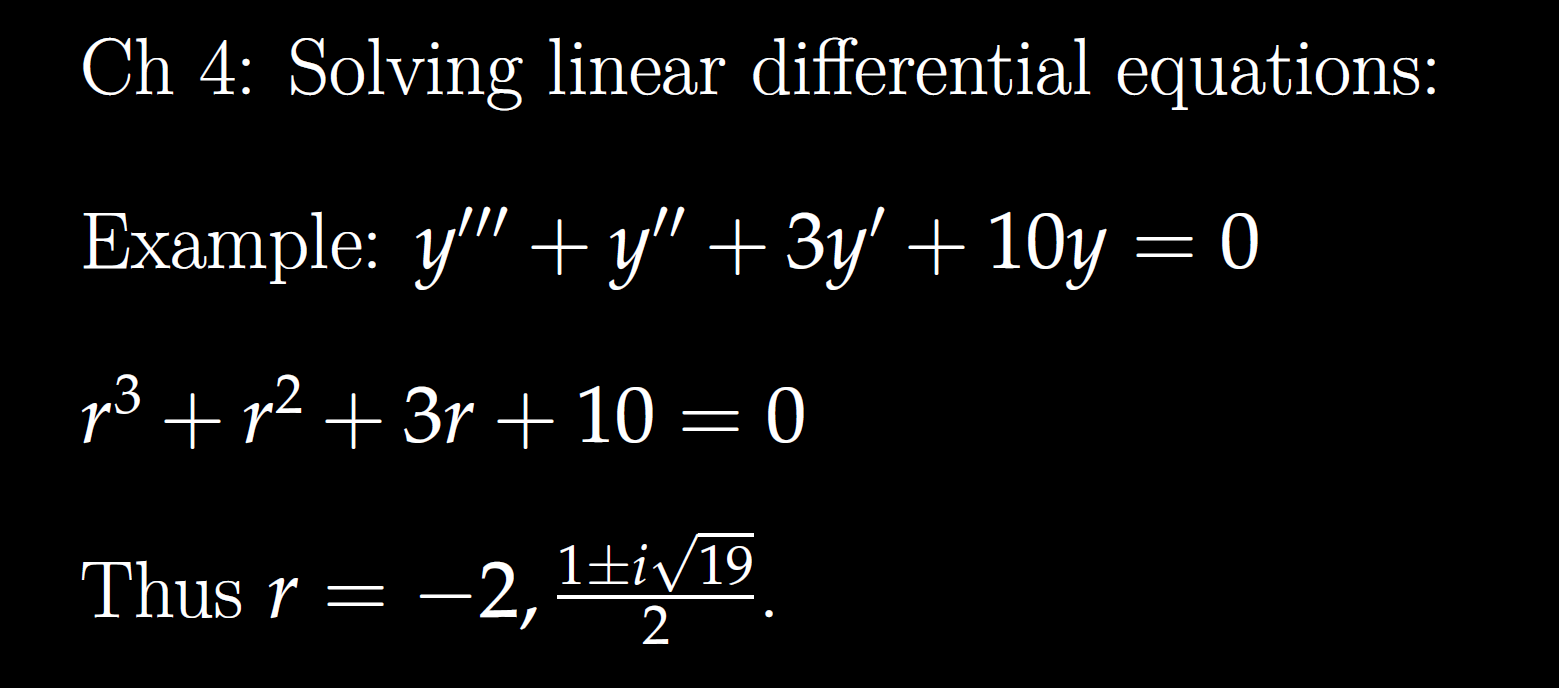 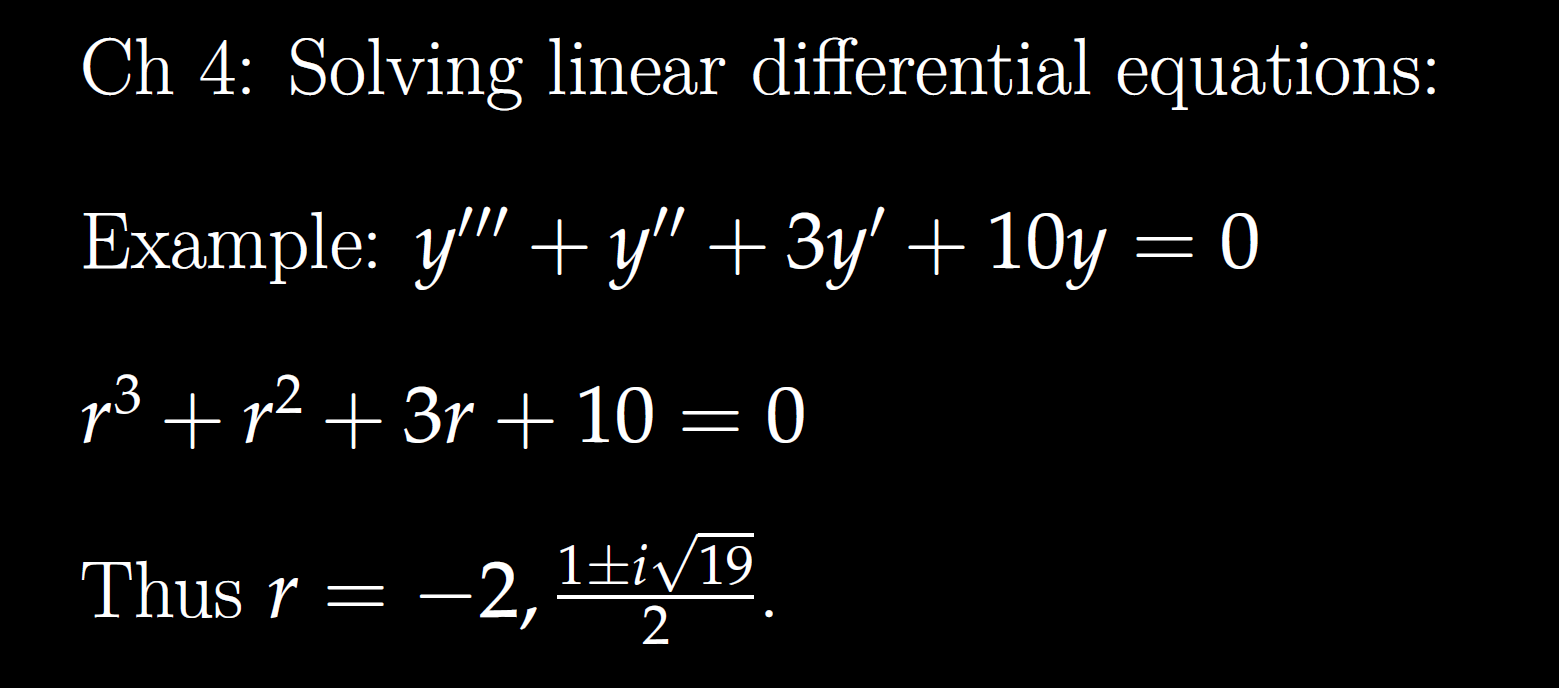 Be able to factor the following:
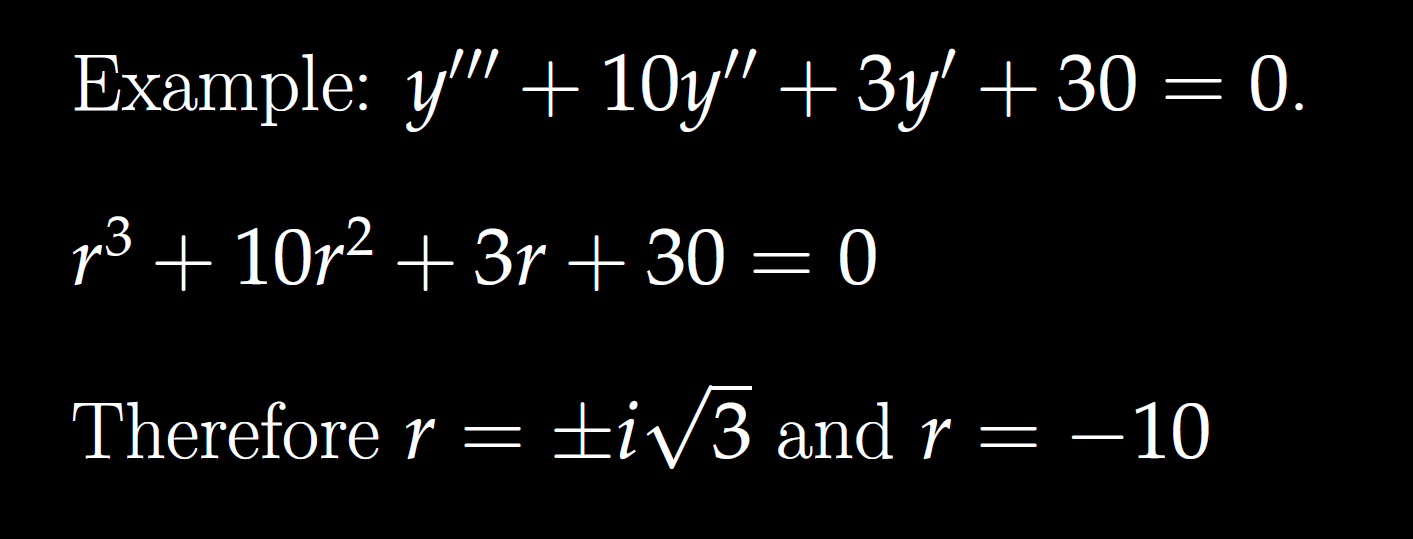 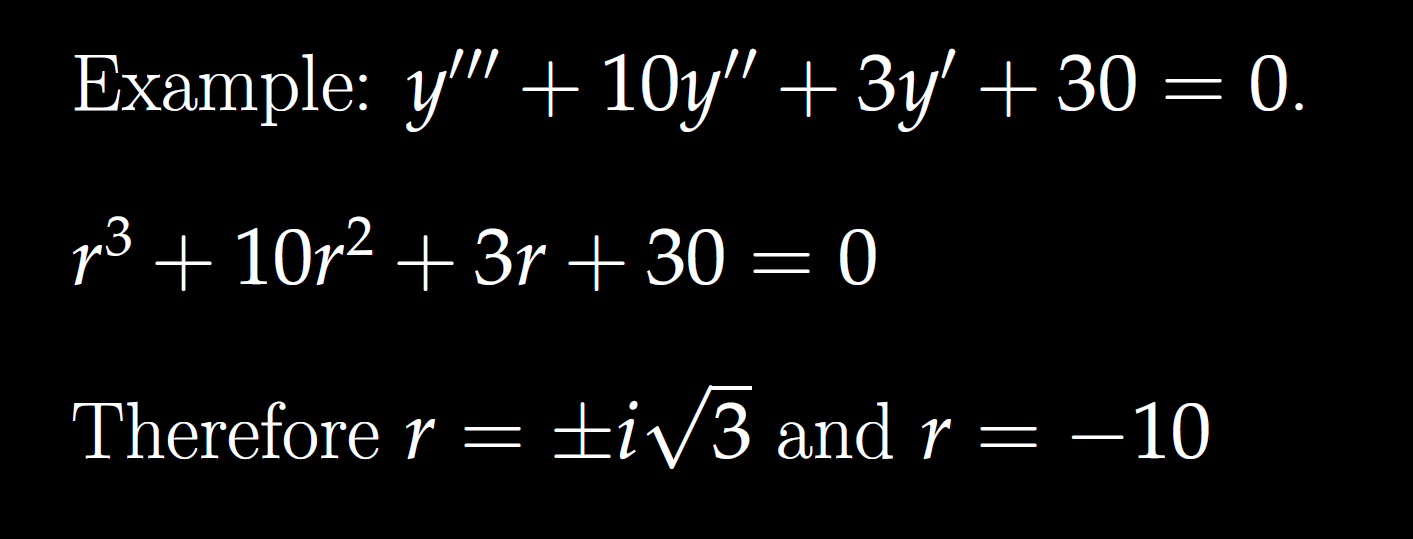 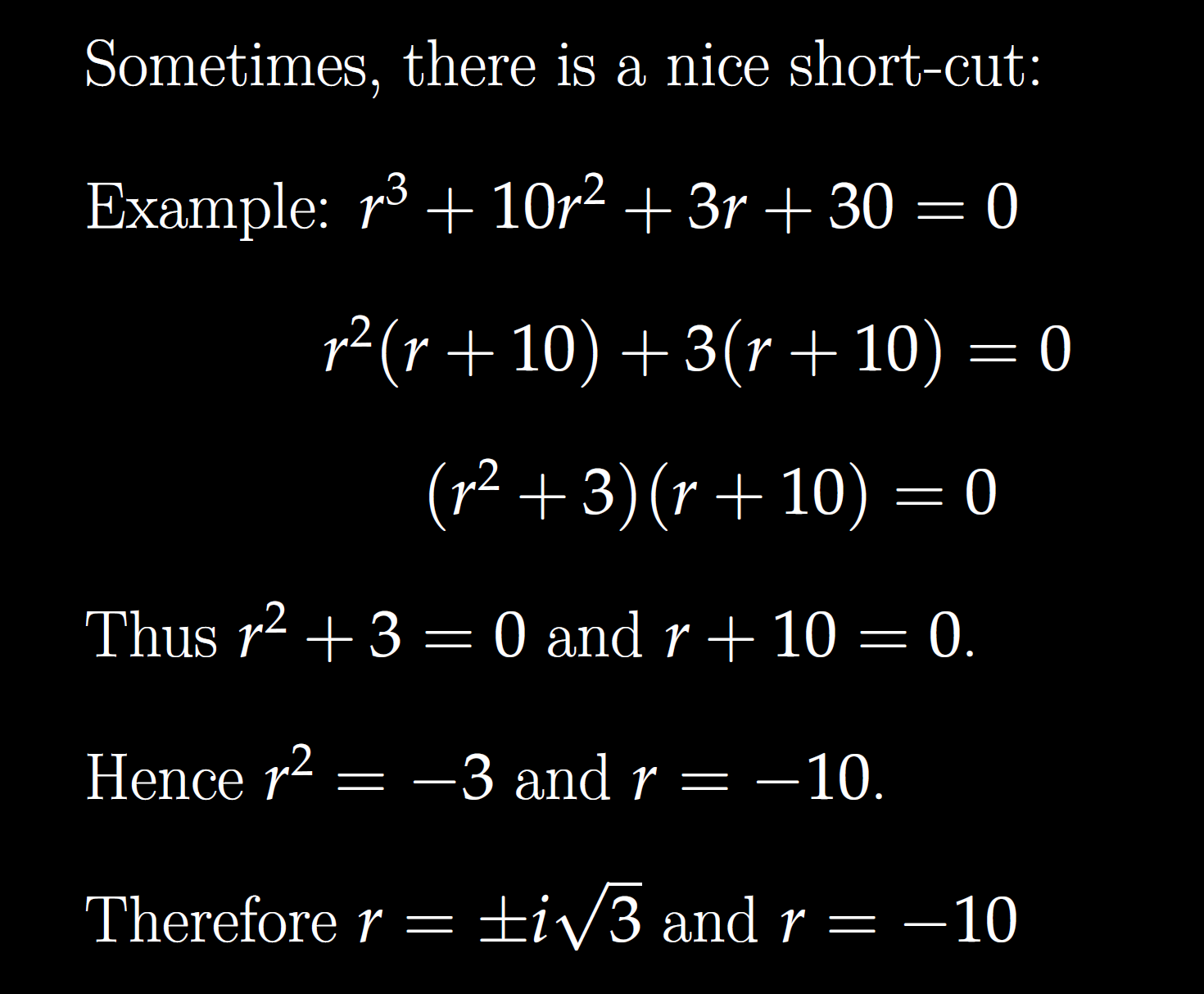 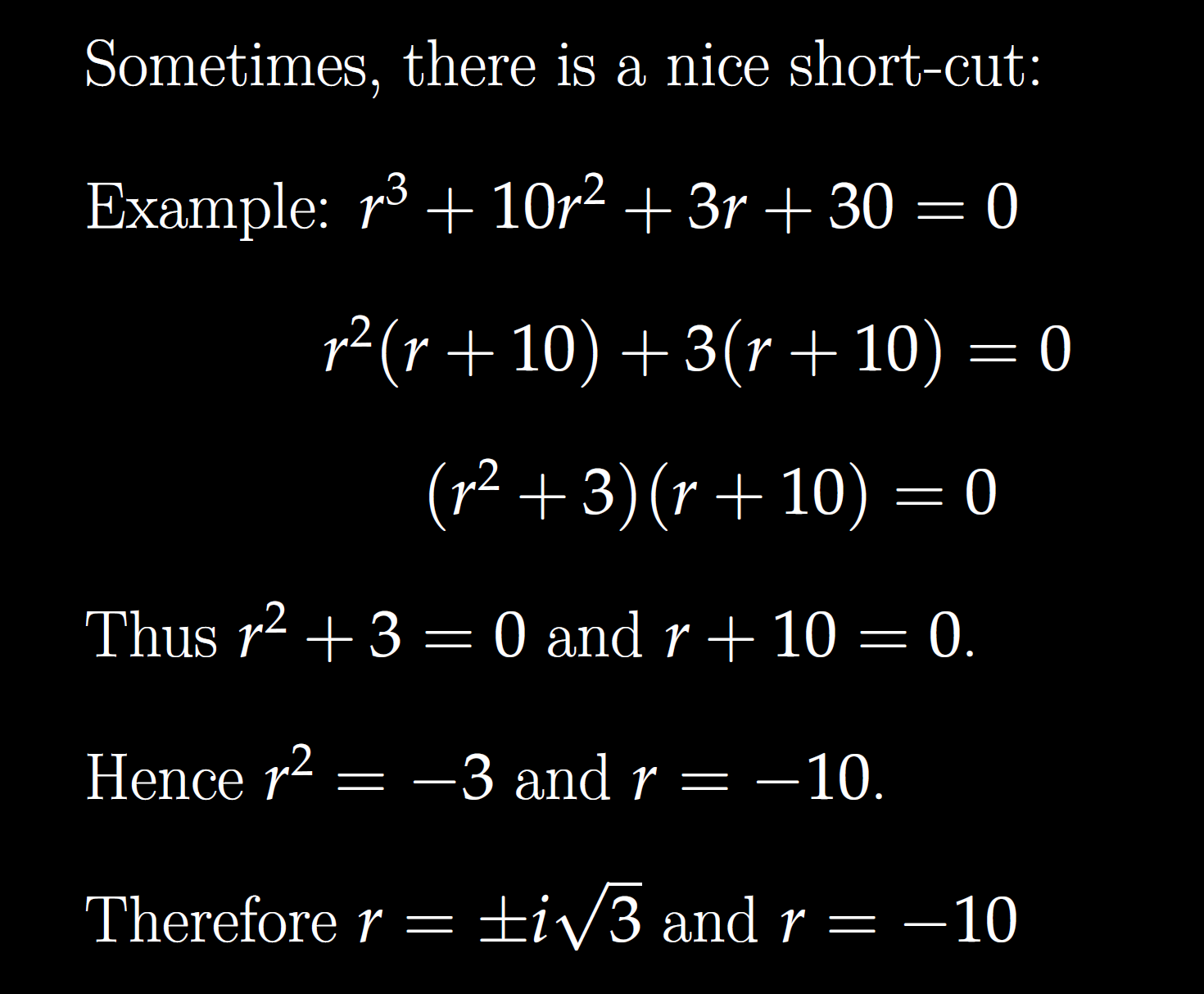 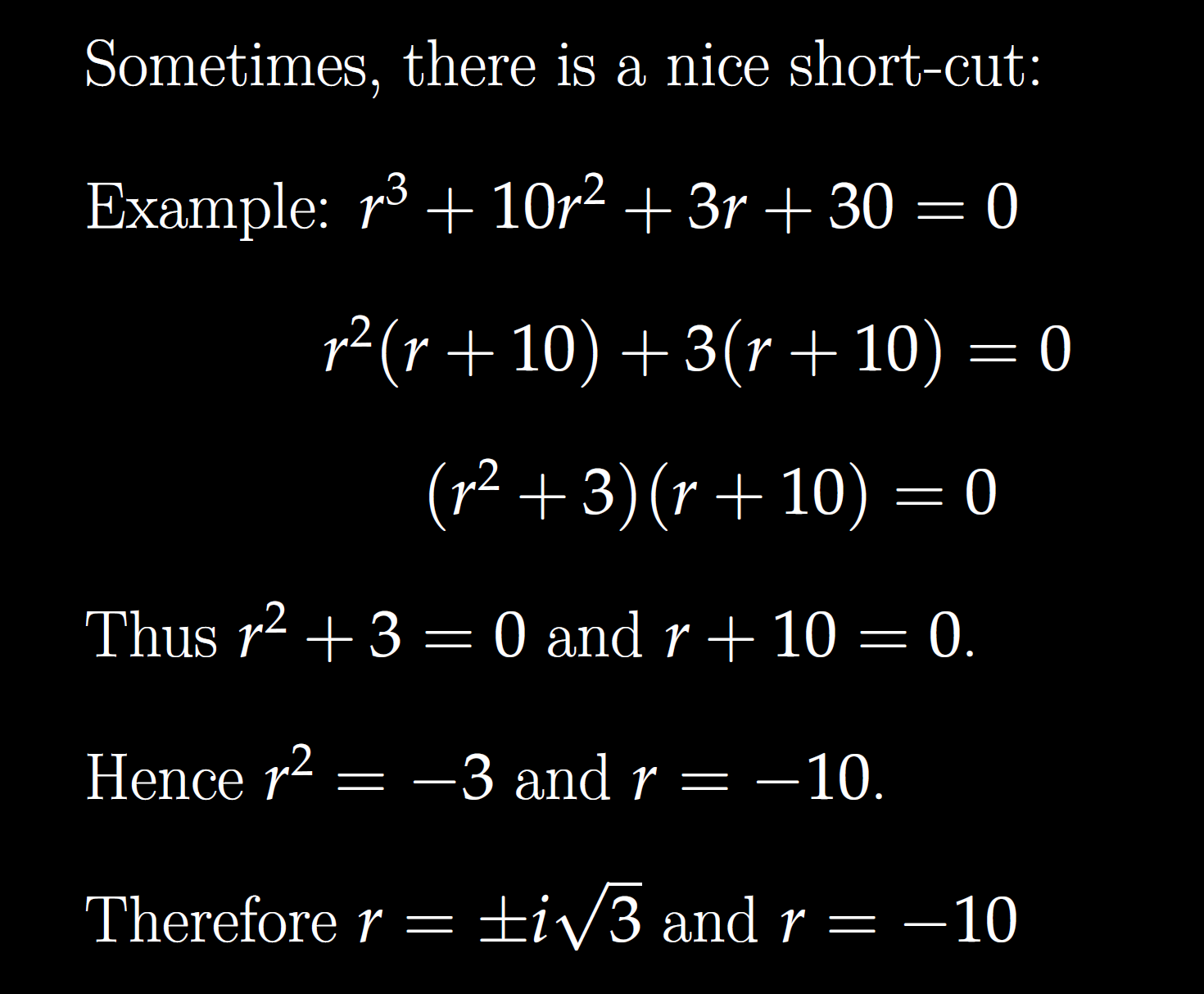 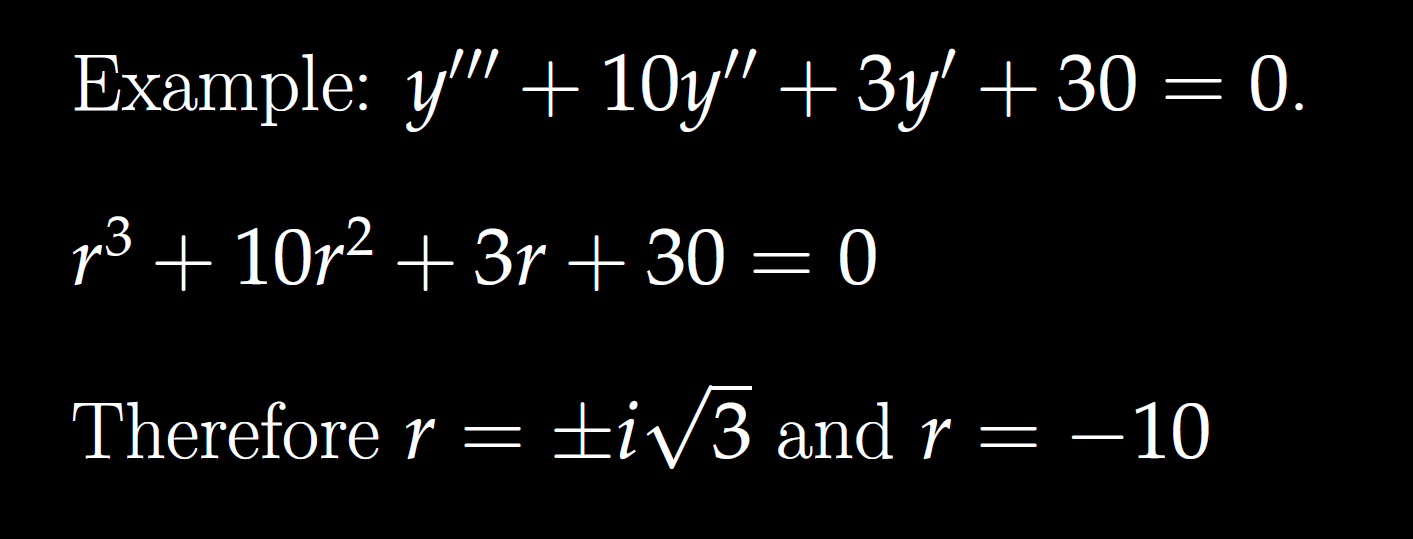 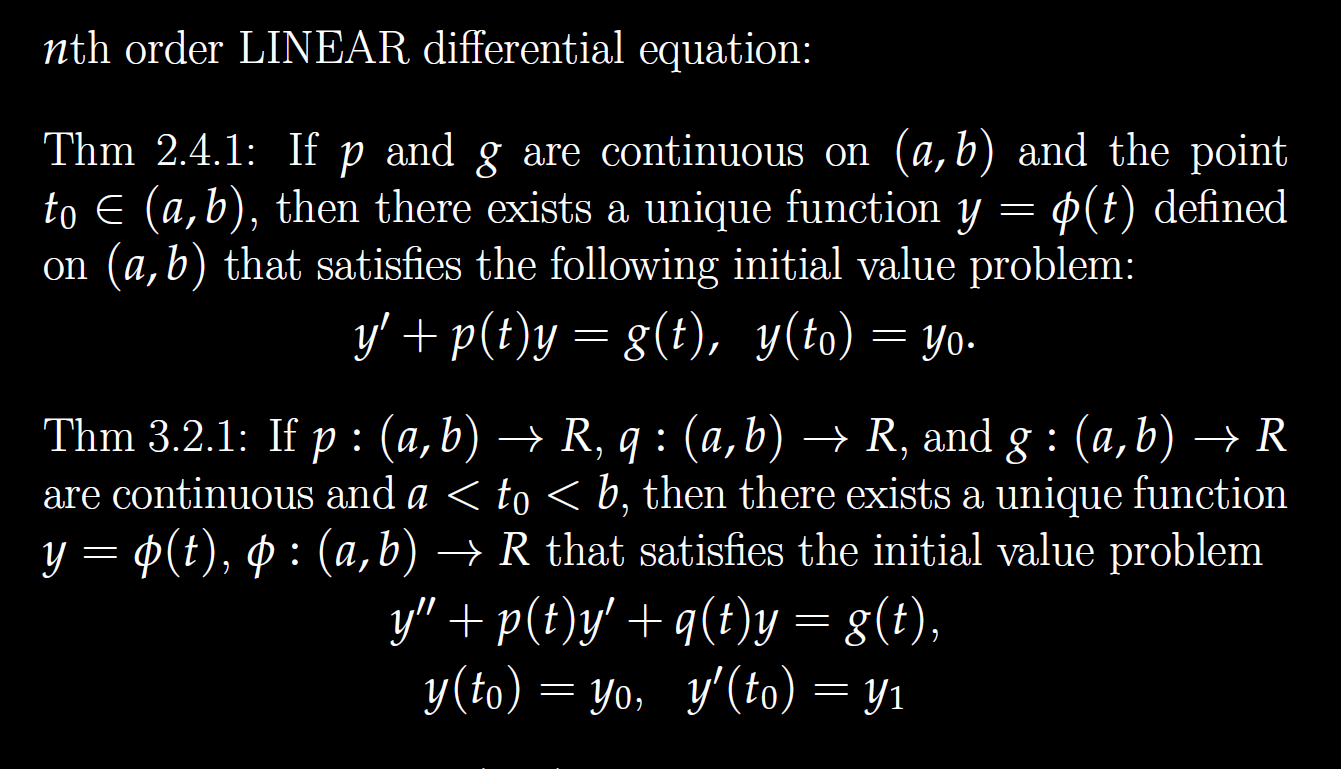 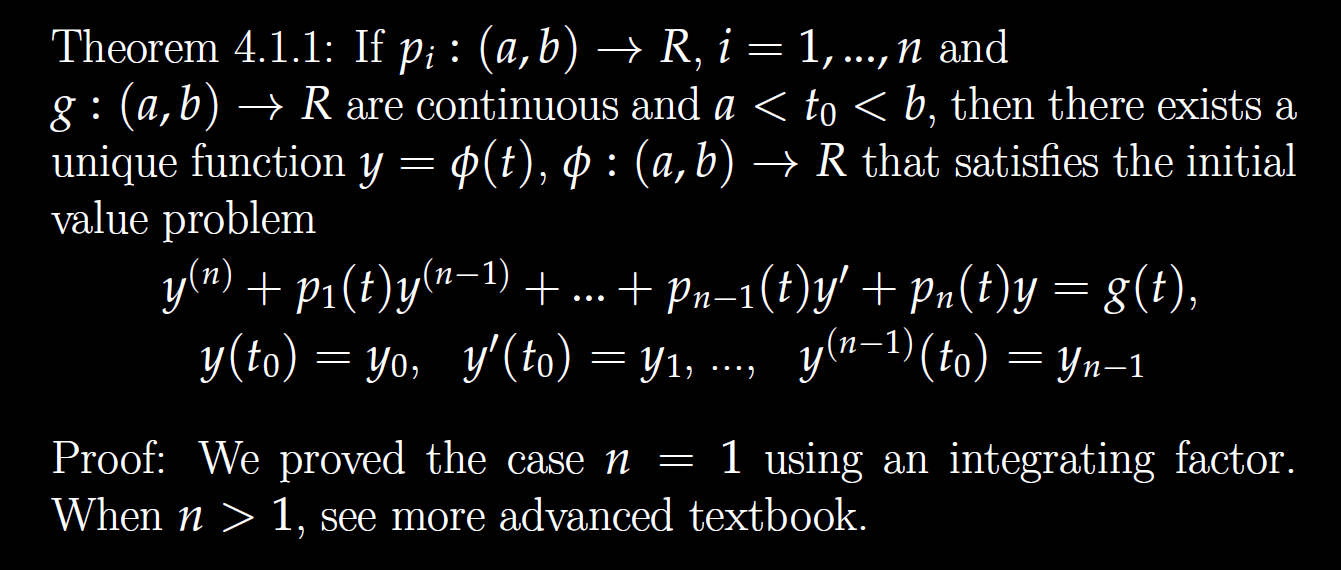 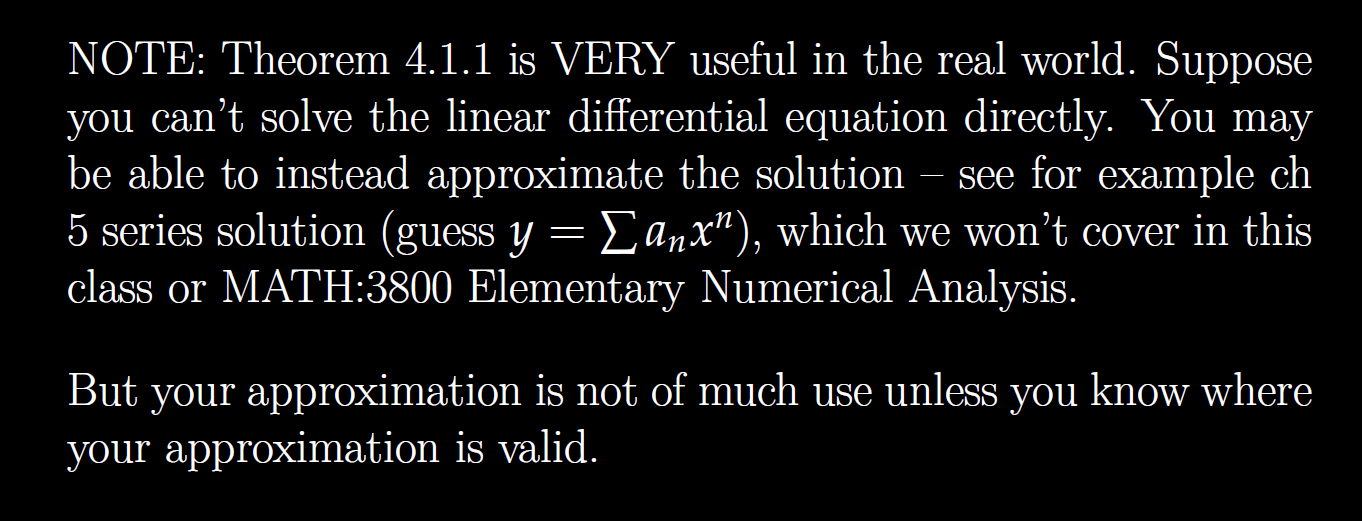 Determine (without solving the problem) an interval in which the solution of the given initial value problem is certain to exist and be unique.
Determine (without solving the problem) an interval in which the solution of the given initial value problem is certain to exist and be unique.
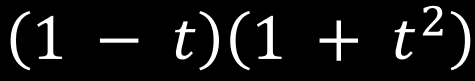 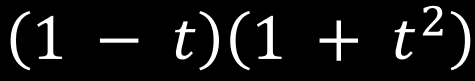 Determine (without solving the problem) an interval in which the solution of the given initial value problem is certain to exist and be unique.
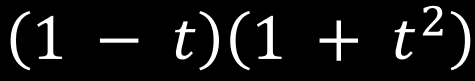 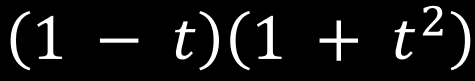 (                            )(                             )(
-4                           1                              5
Determine (without solving the problem) an interval in which the solution of the given initial value problem is certain to exist and be unique.
(                            )(                             )(
-4                           1                              5
t = 0, thus domain is (-4, 1) for the solution to this initial value problem.
Determine (without solving the problem) an interval in which the solution of the given initial value problem is certain to exist and be unique.
(                            )(                             )(
-4                           1                              5
Linear Independence and the Wronskian
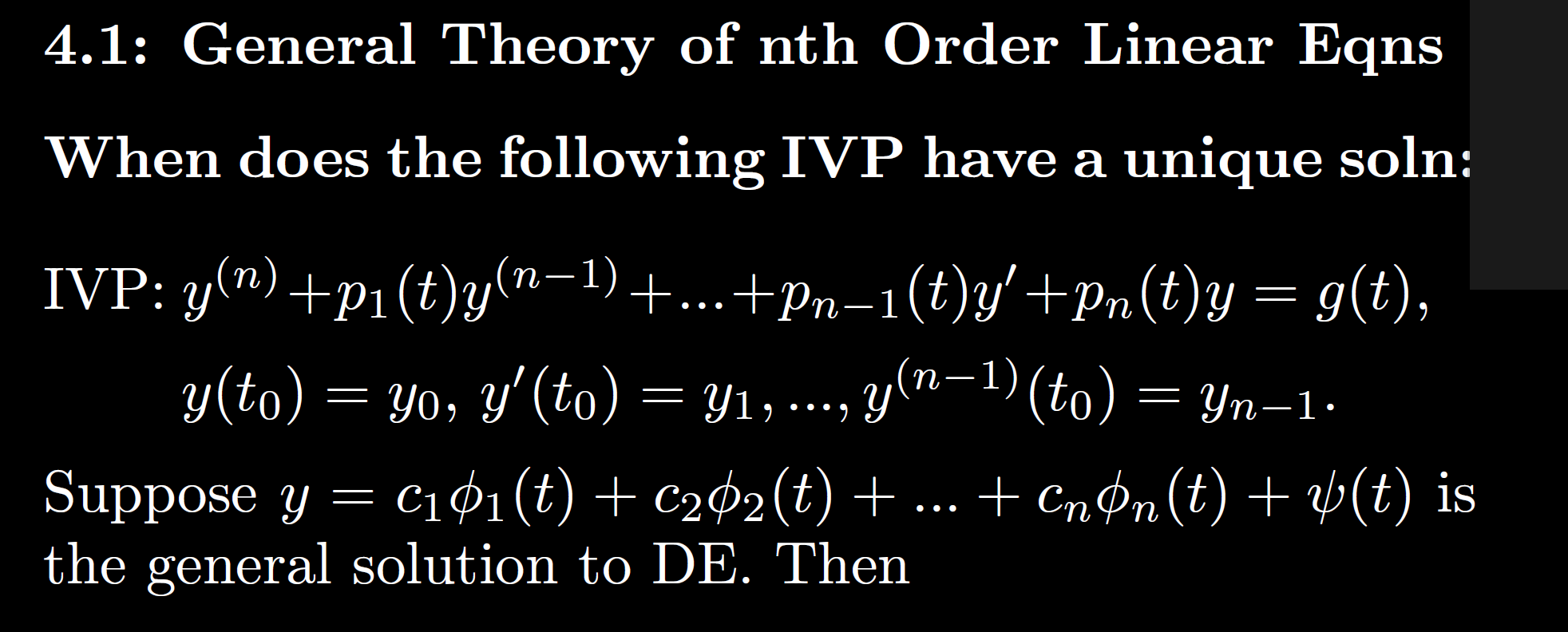 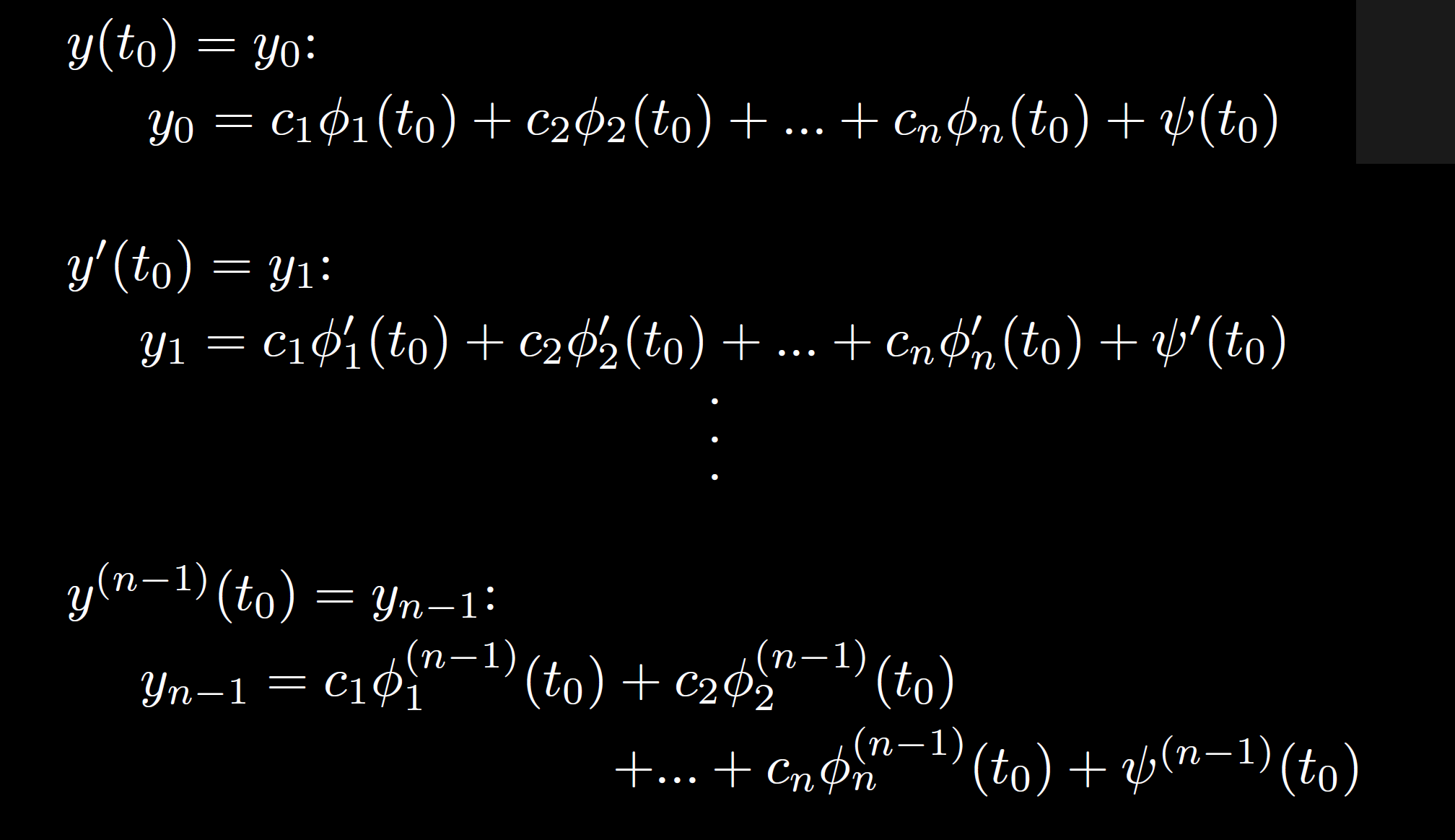 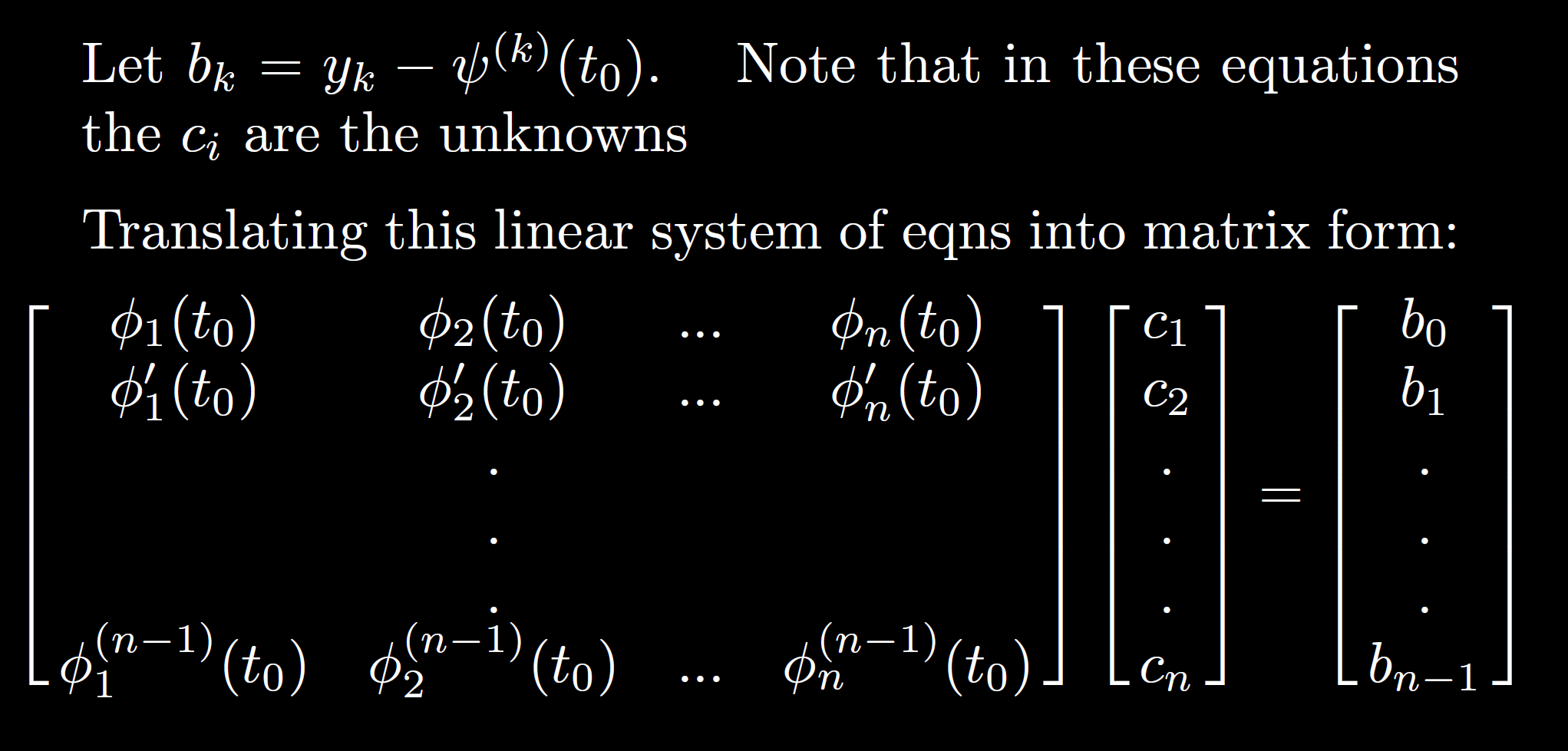 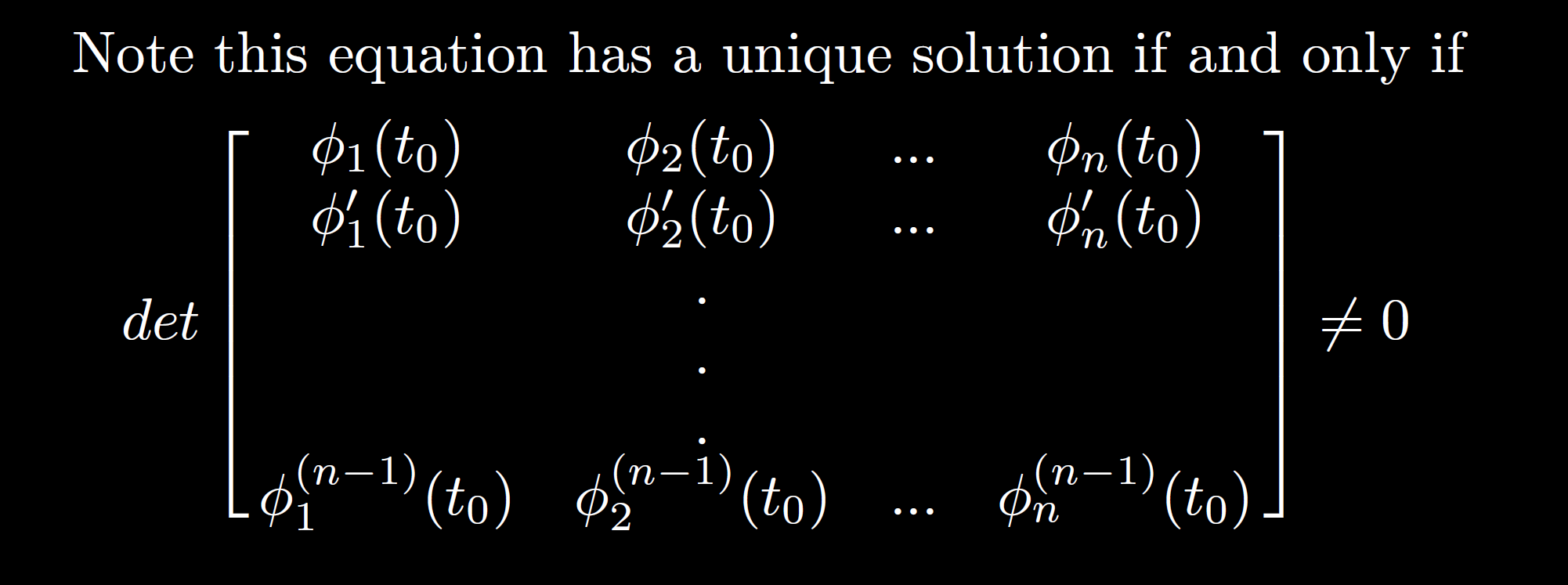 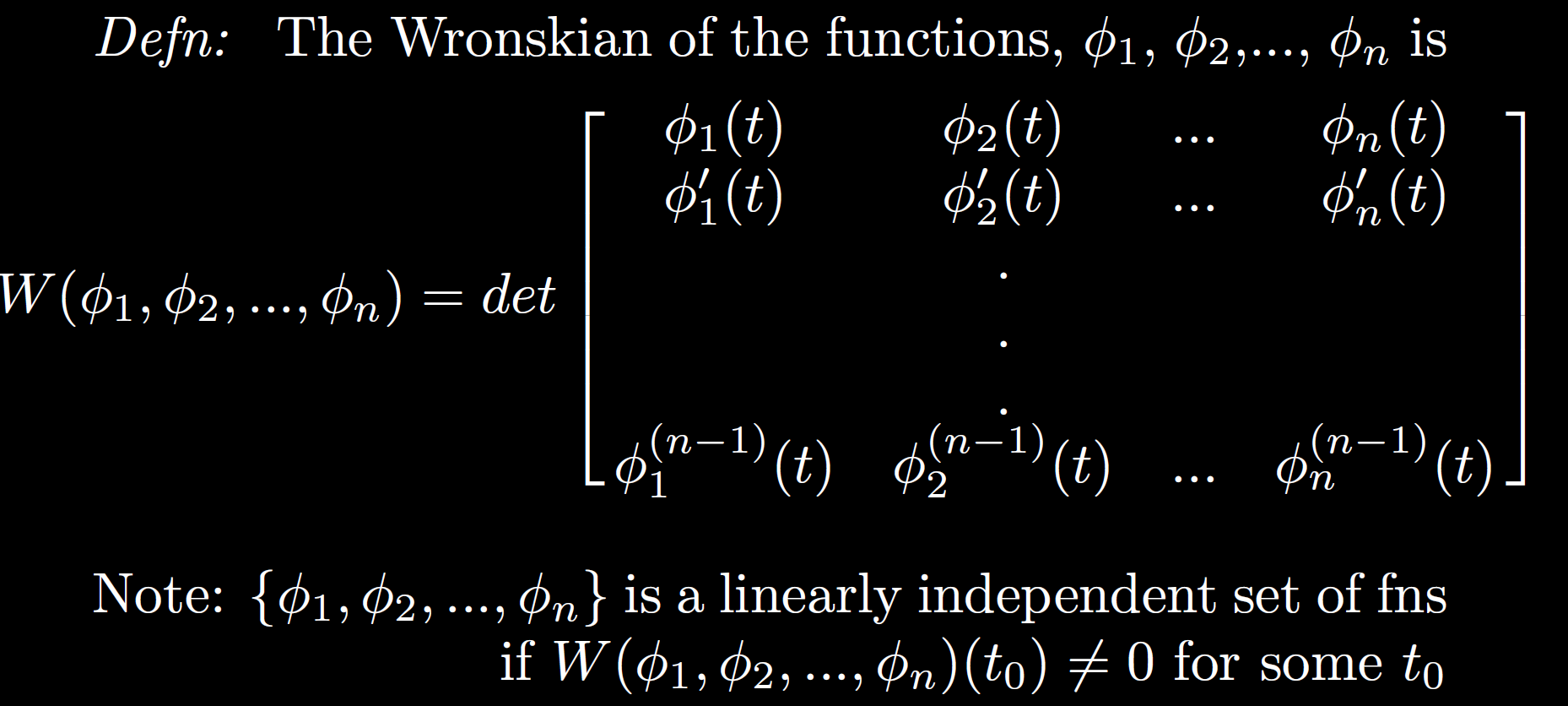 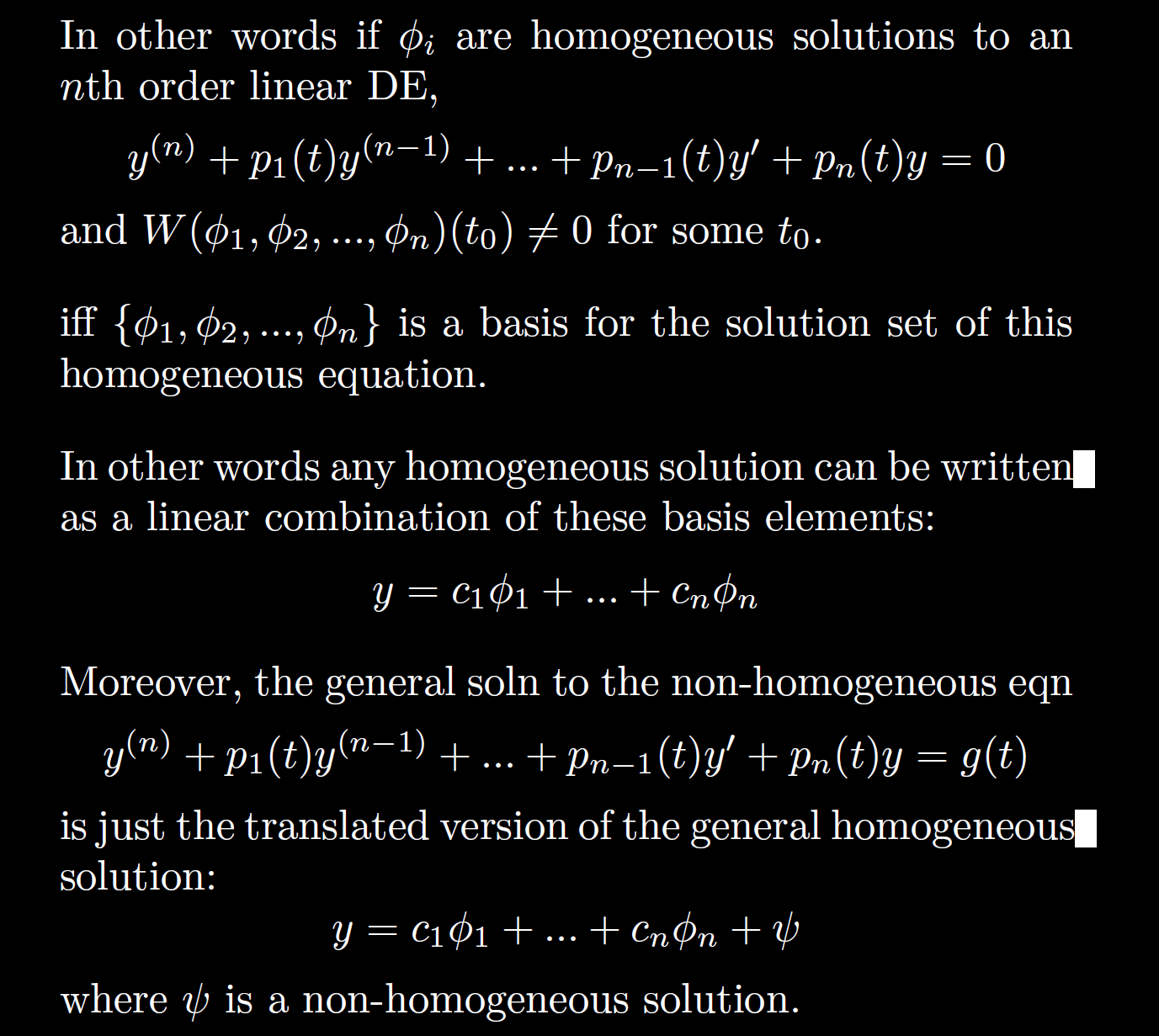 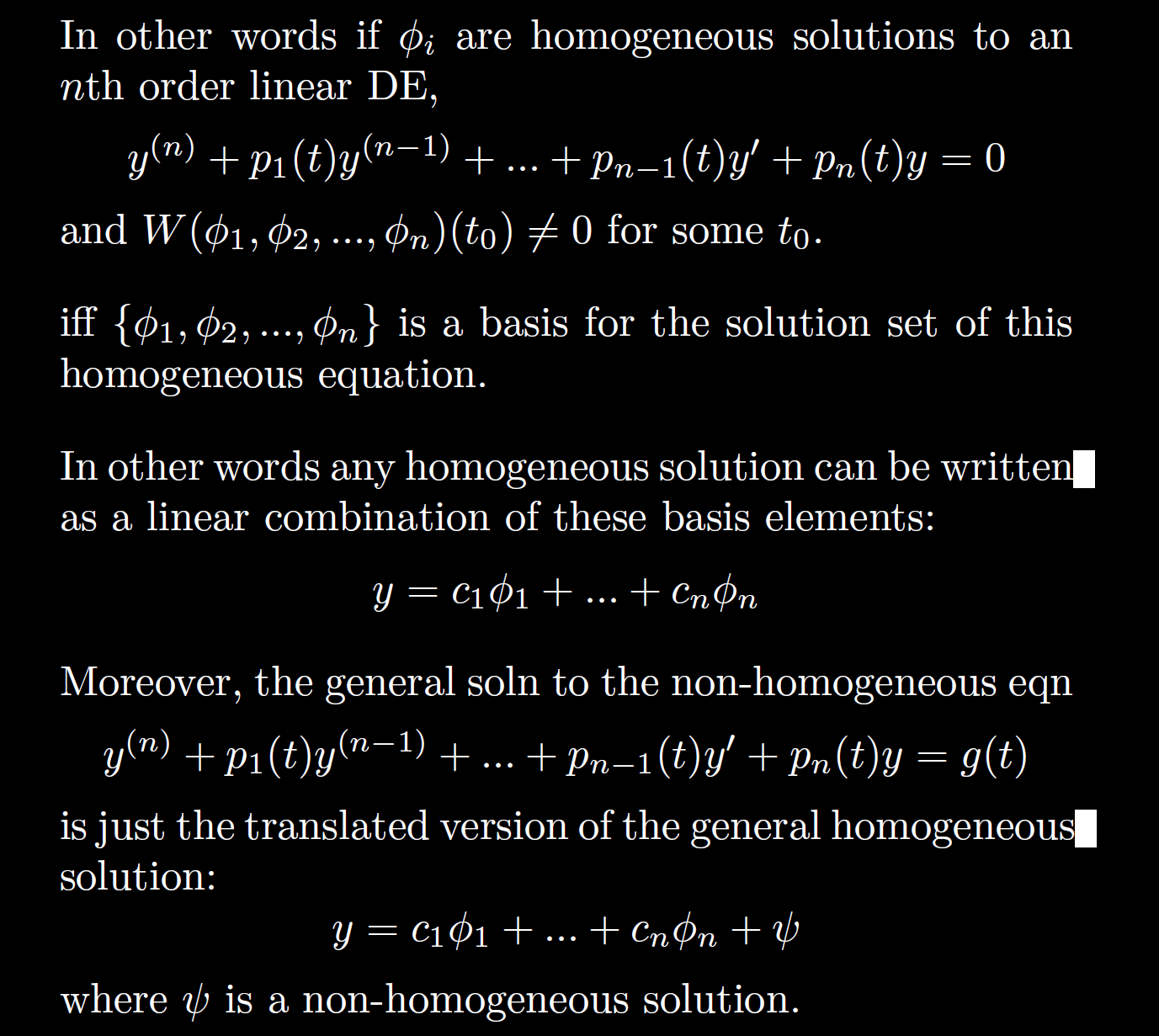 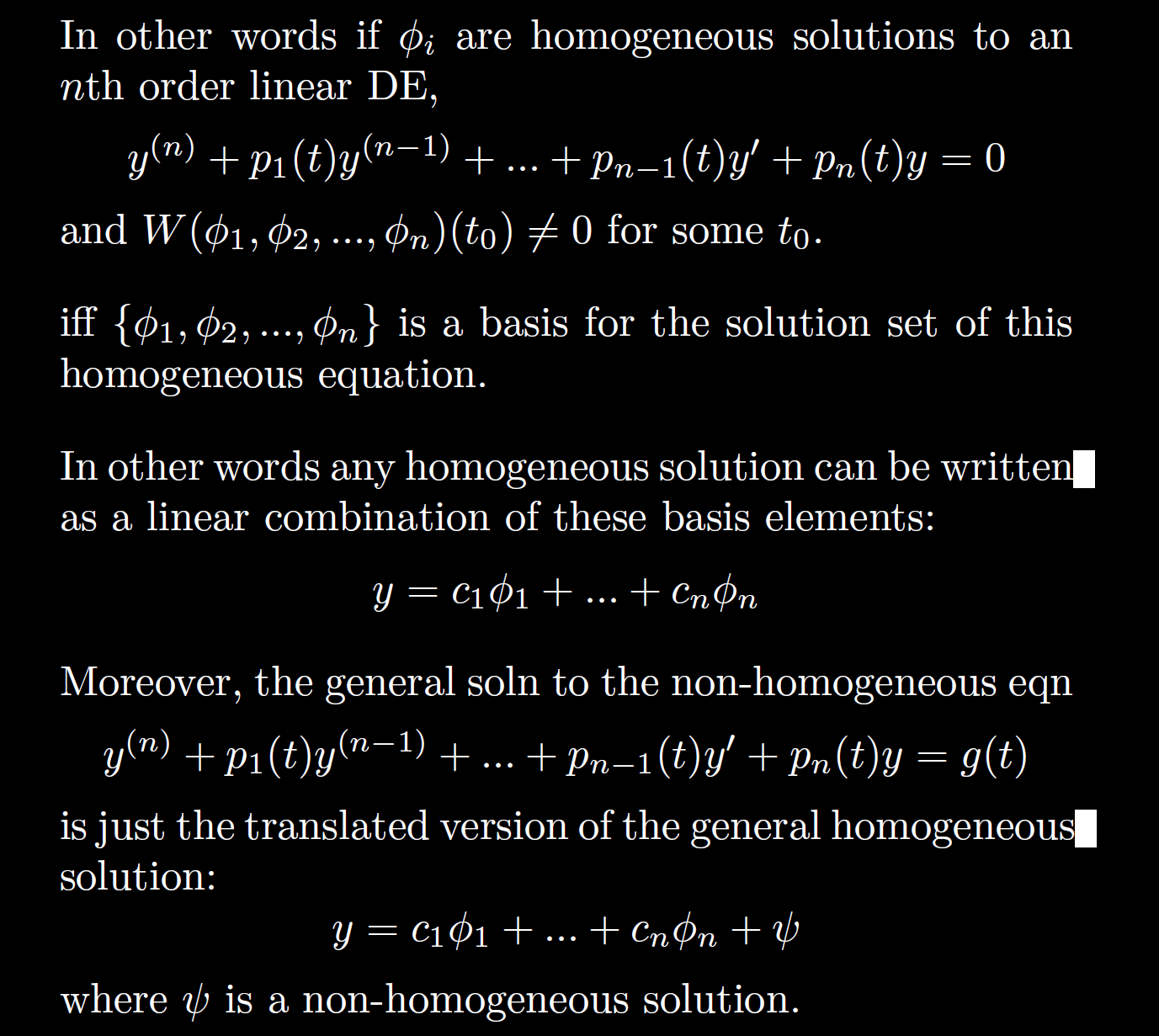 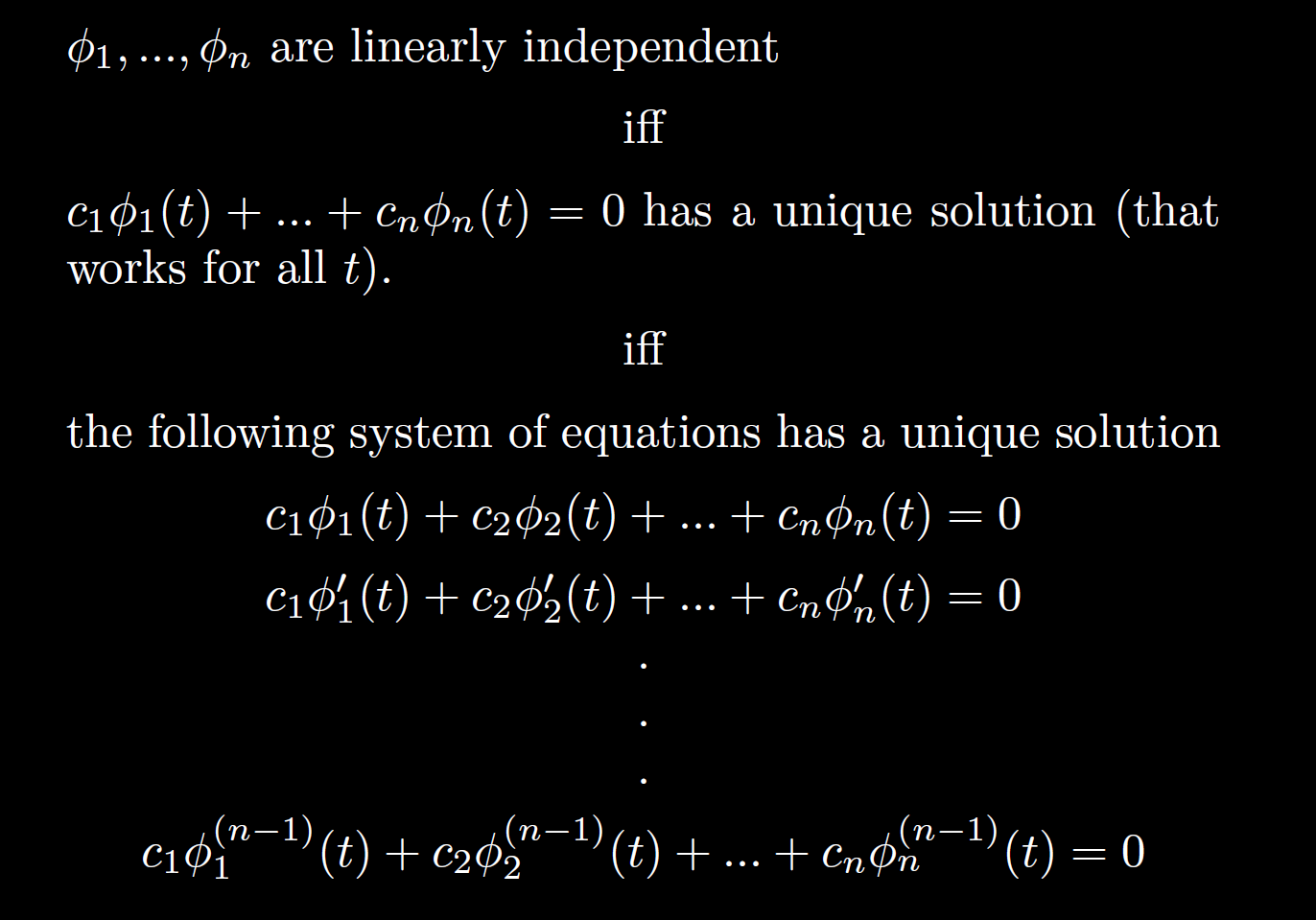 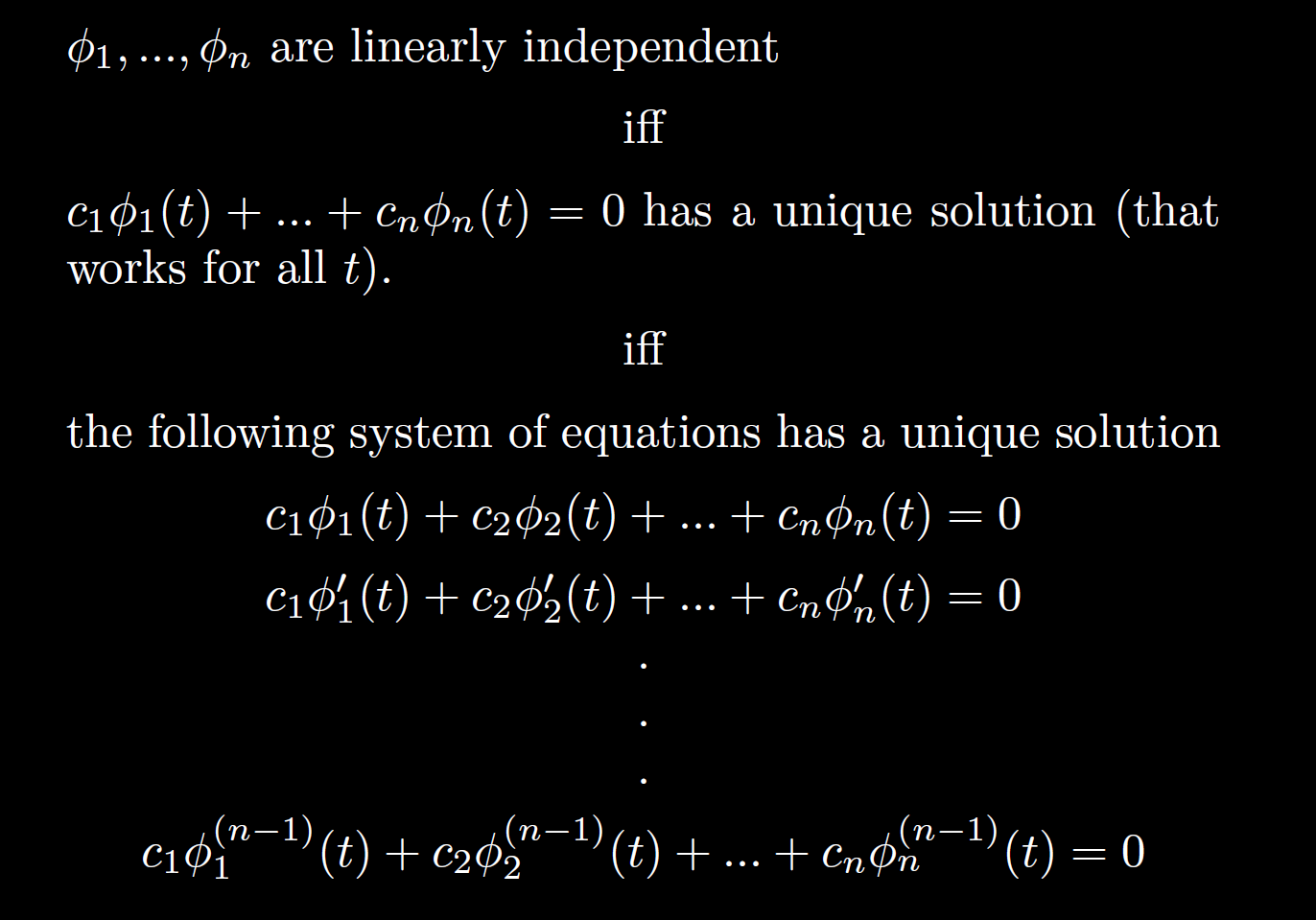 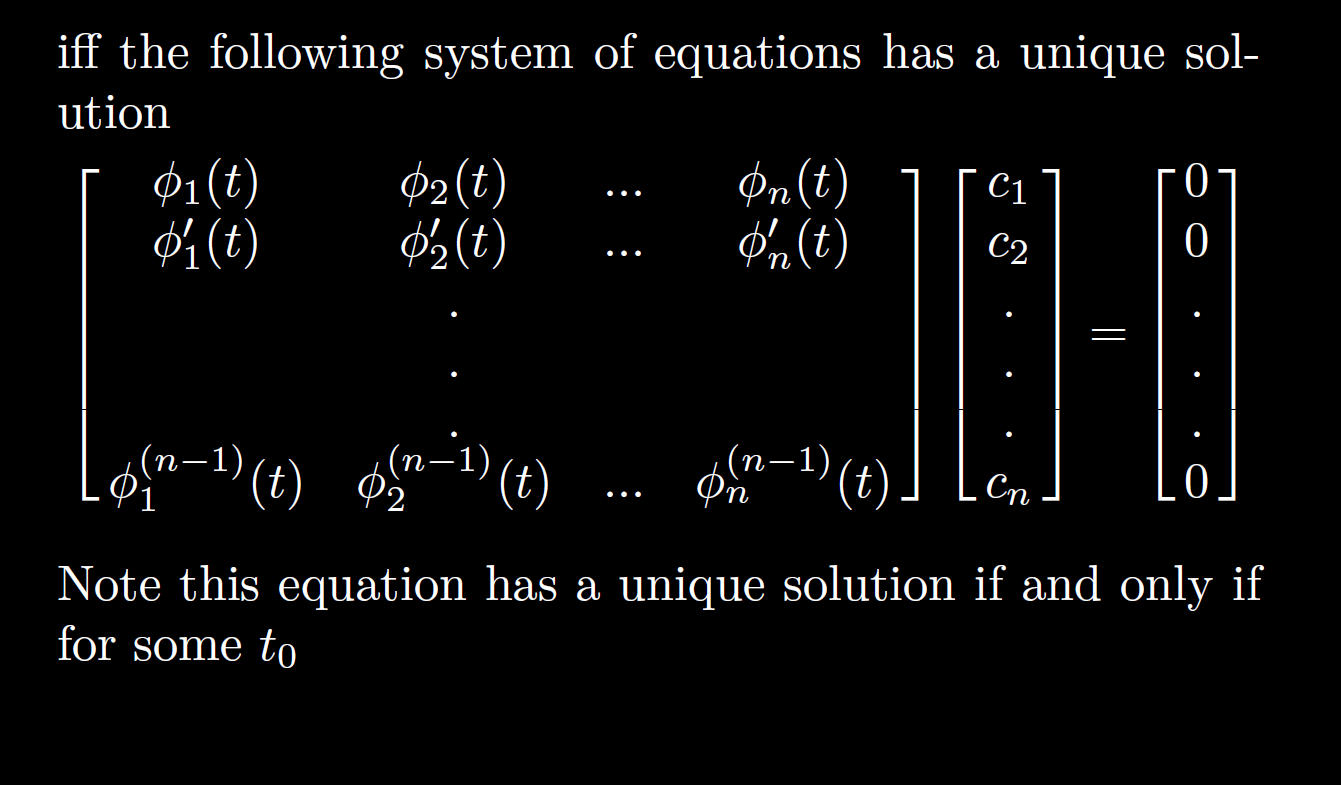 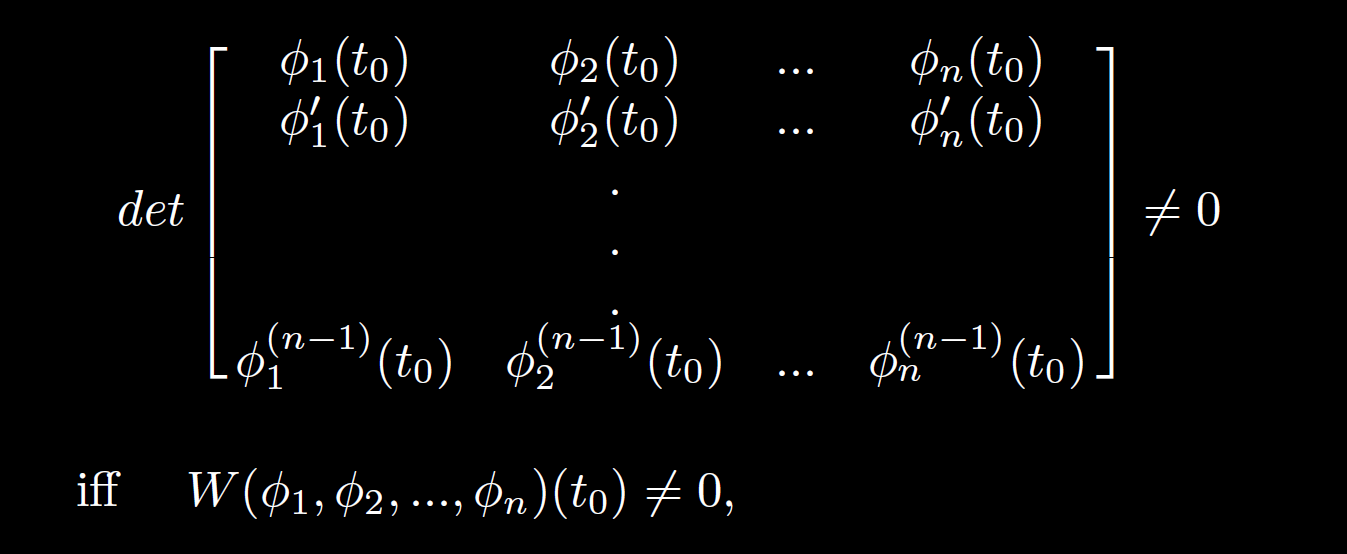 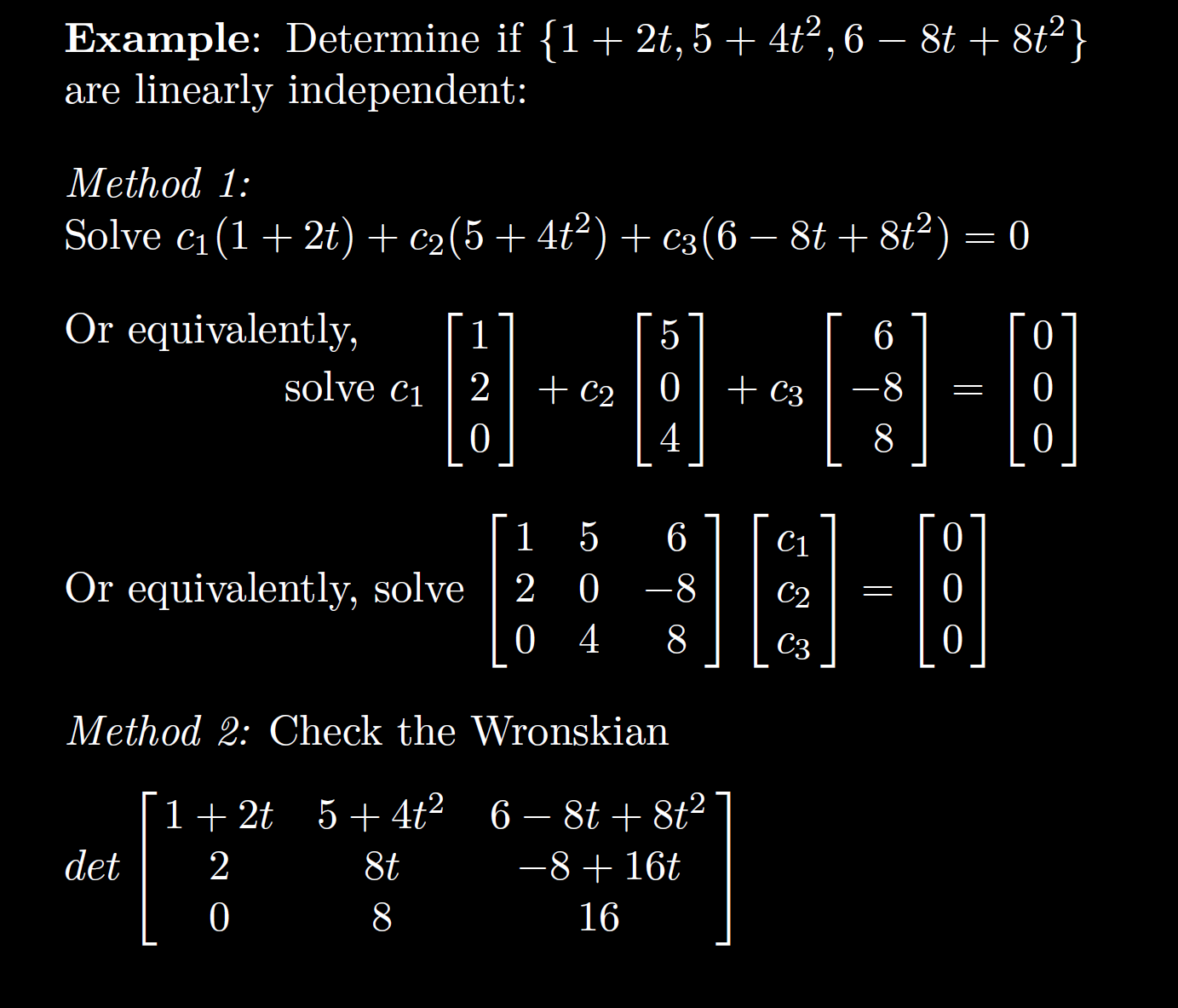 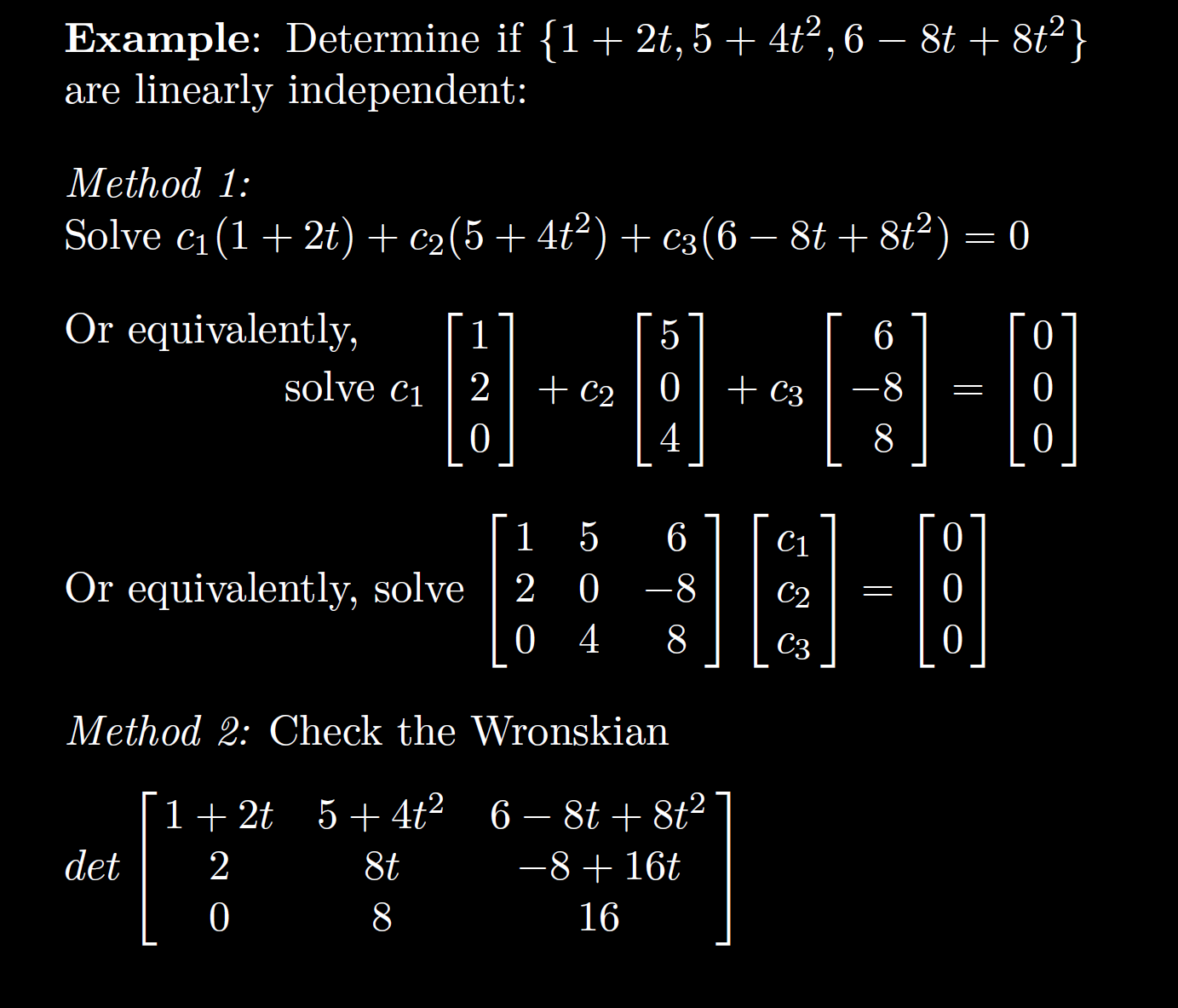 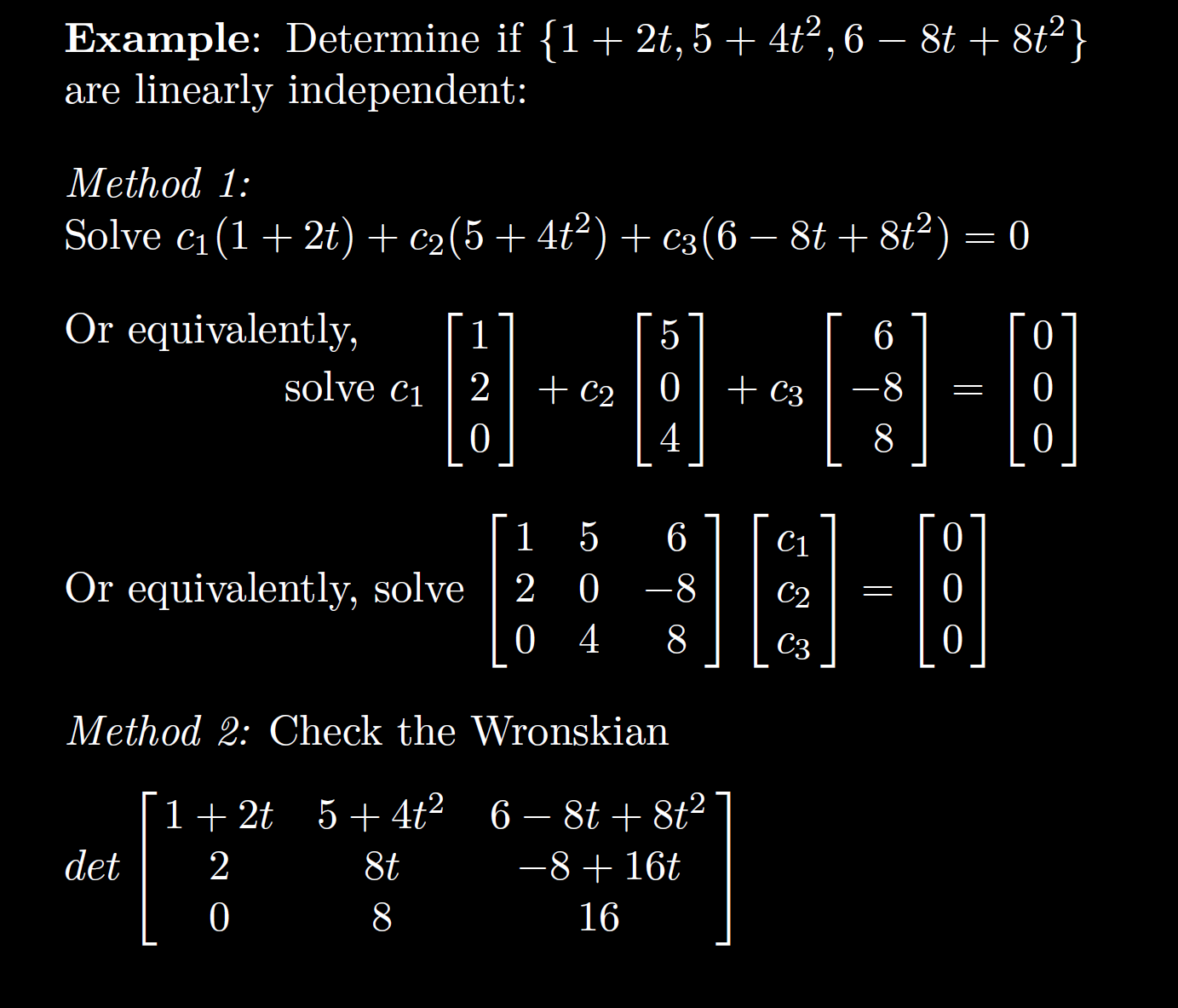 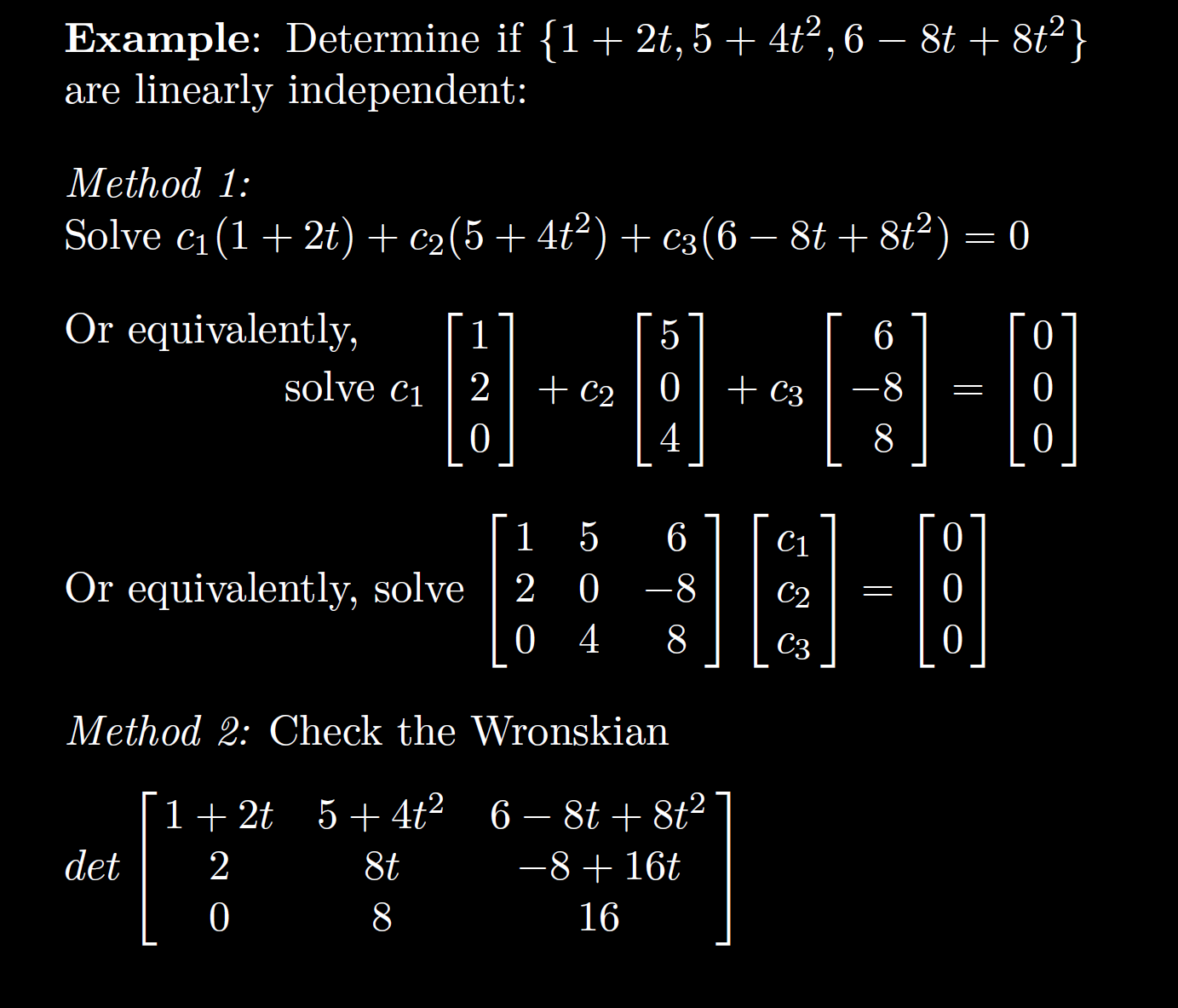 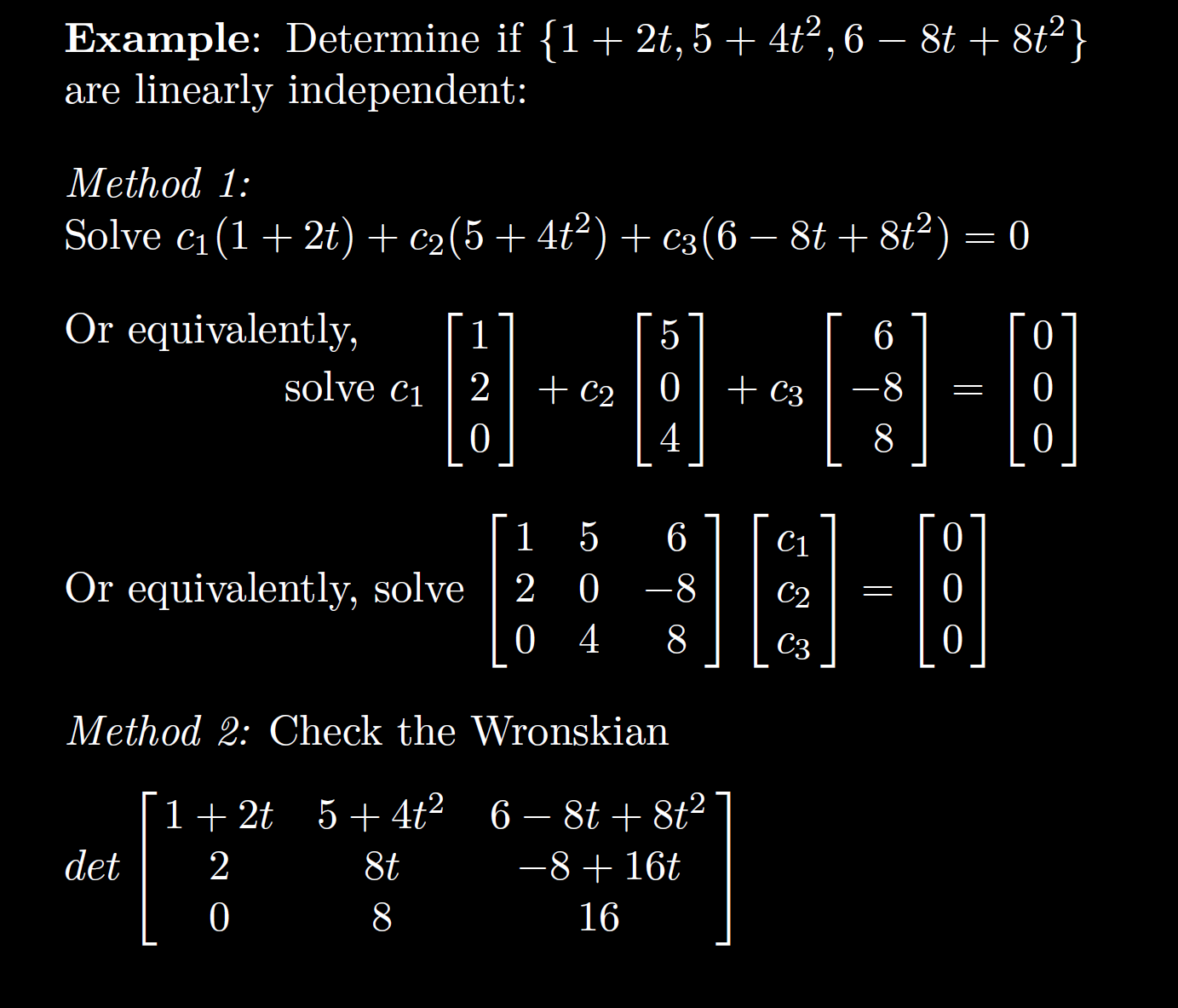 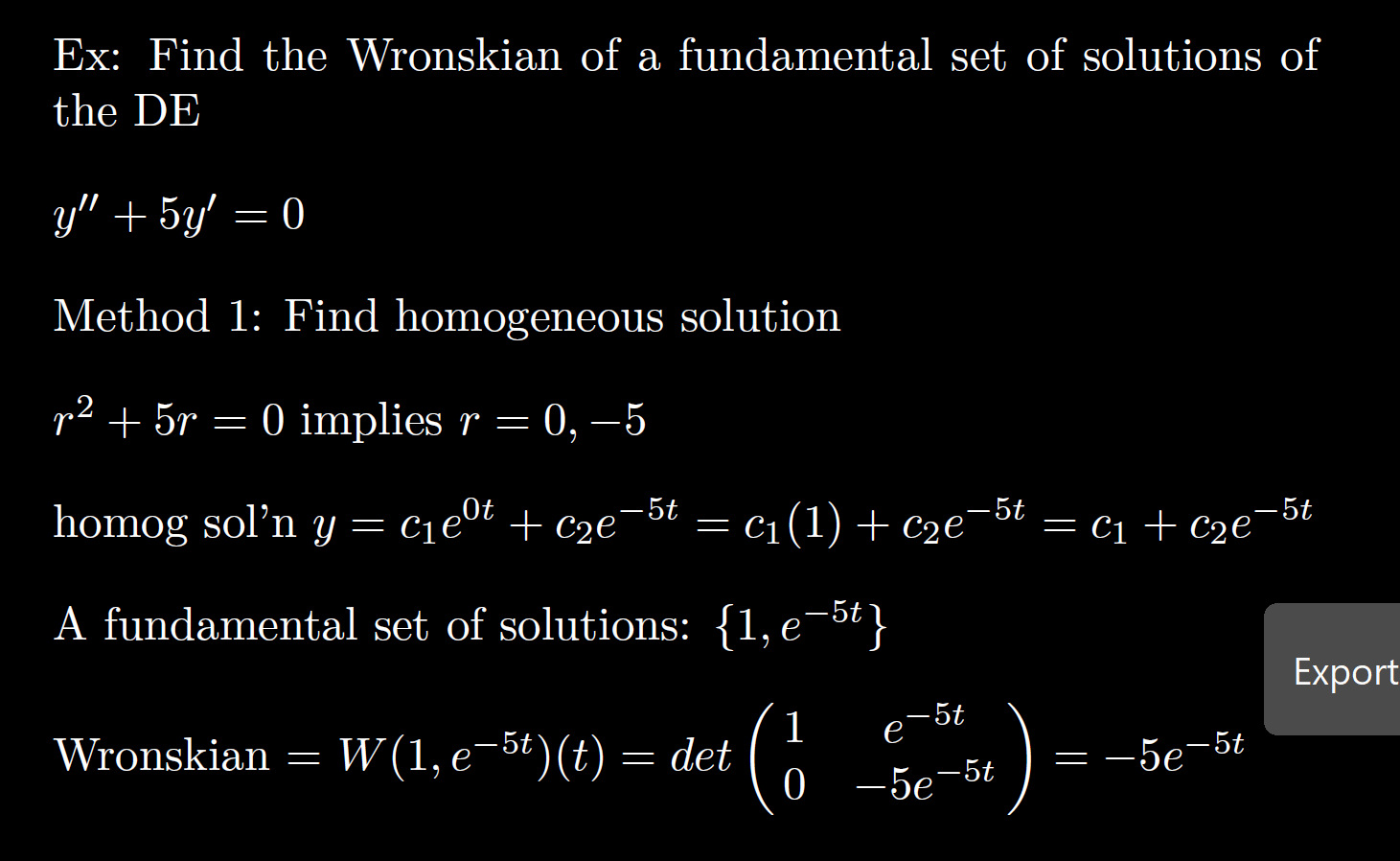 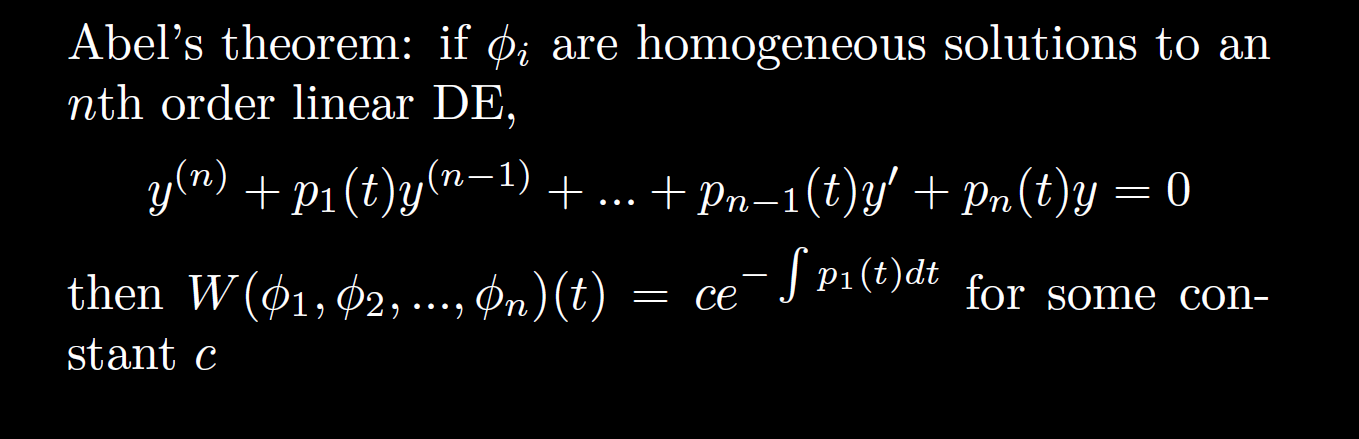 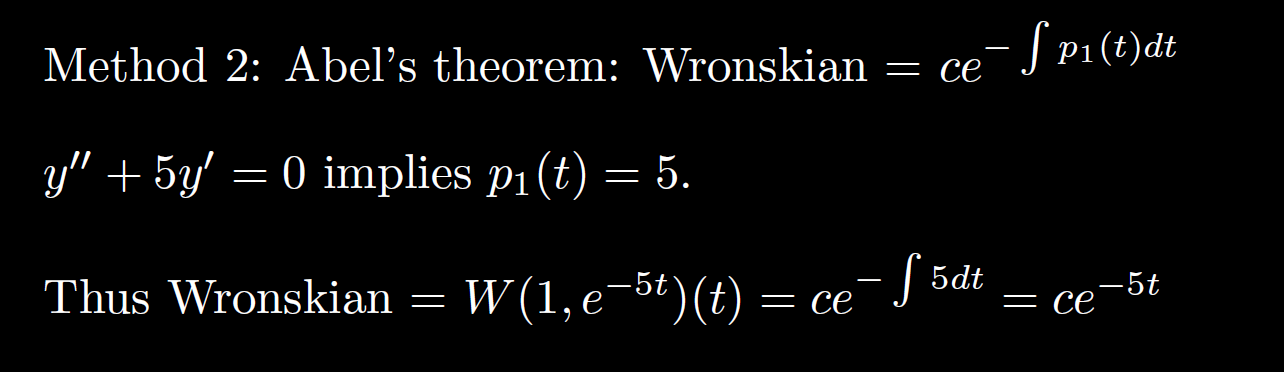 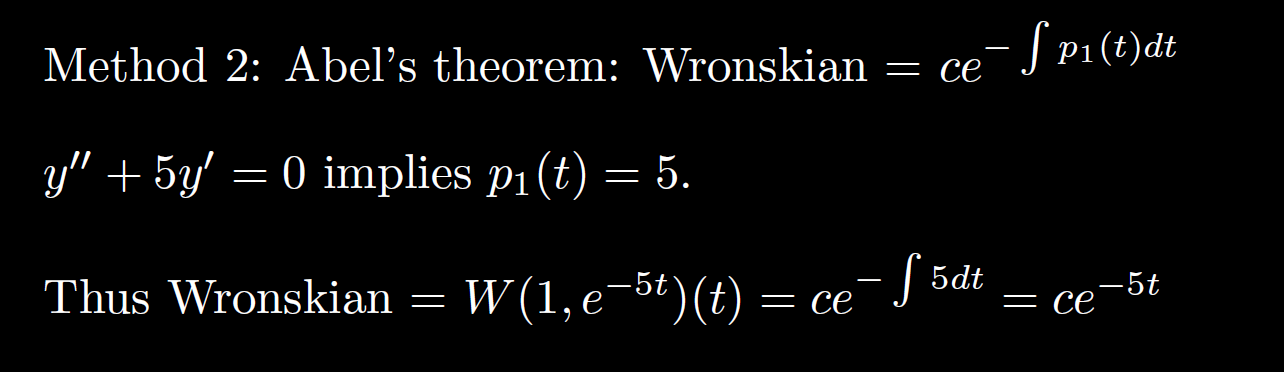 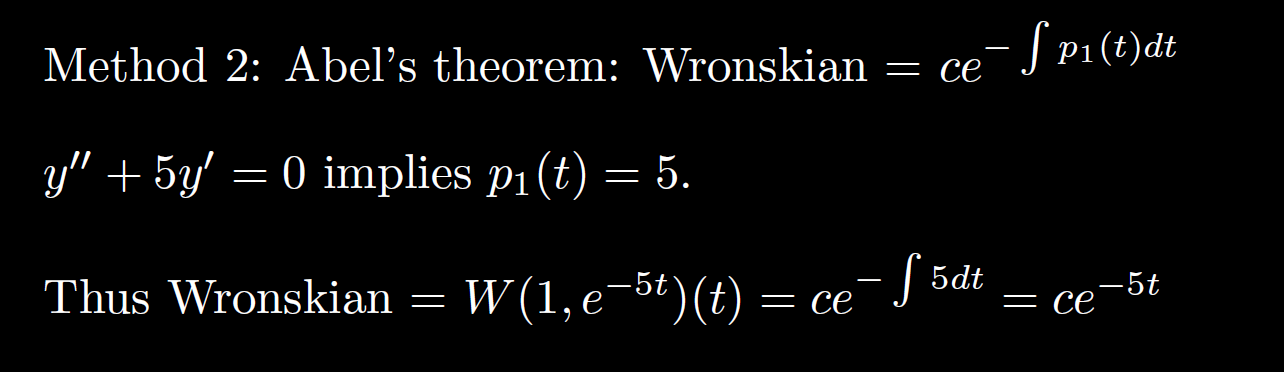 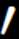 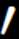 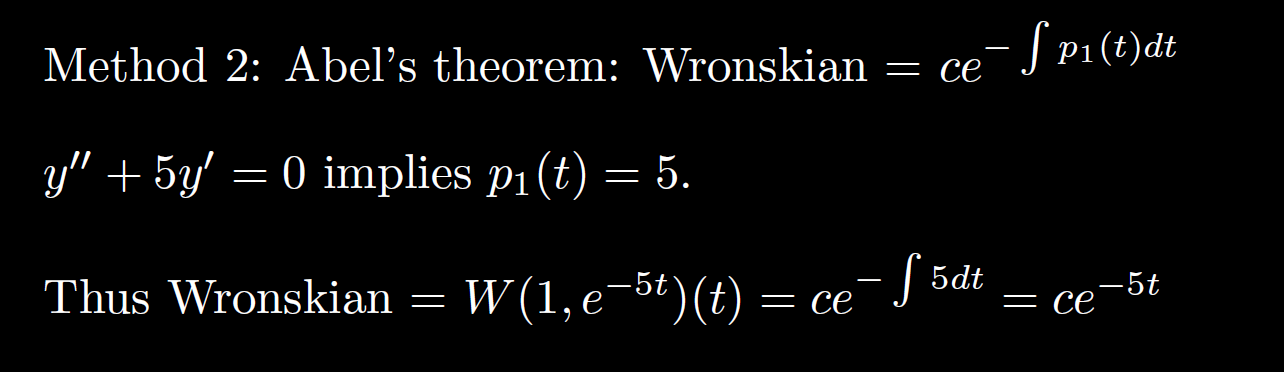 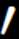 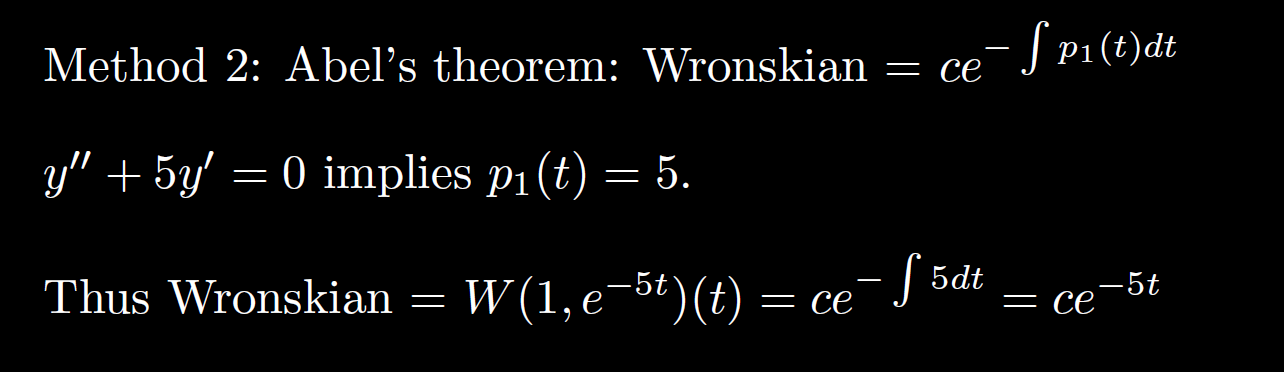 0
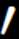 0
k
= C
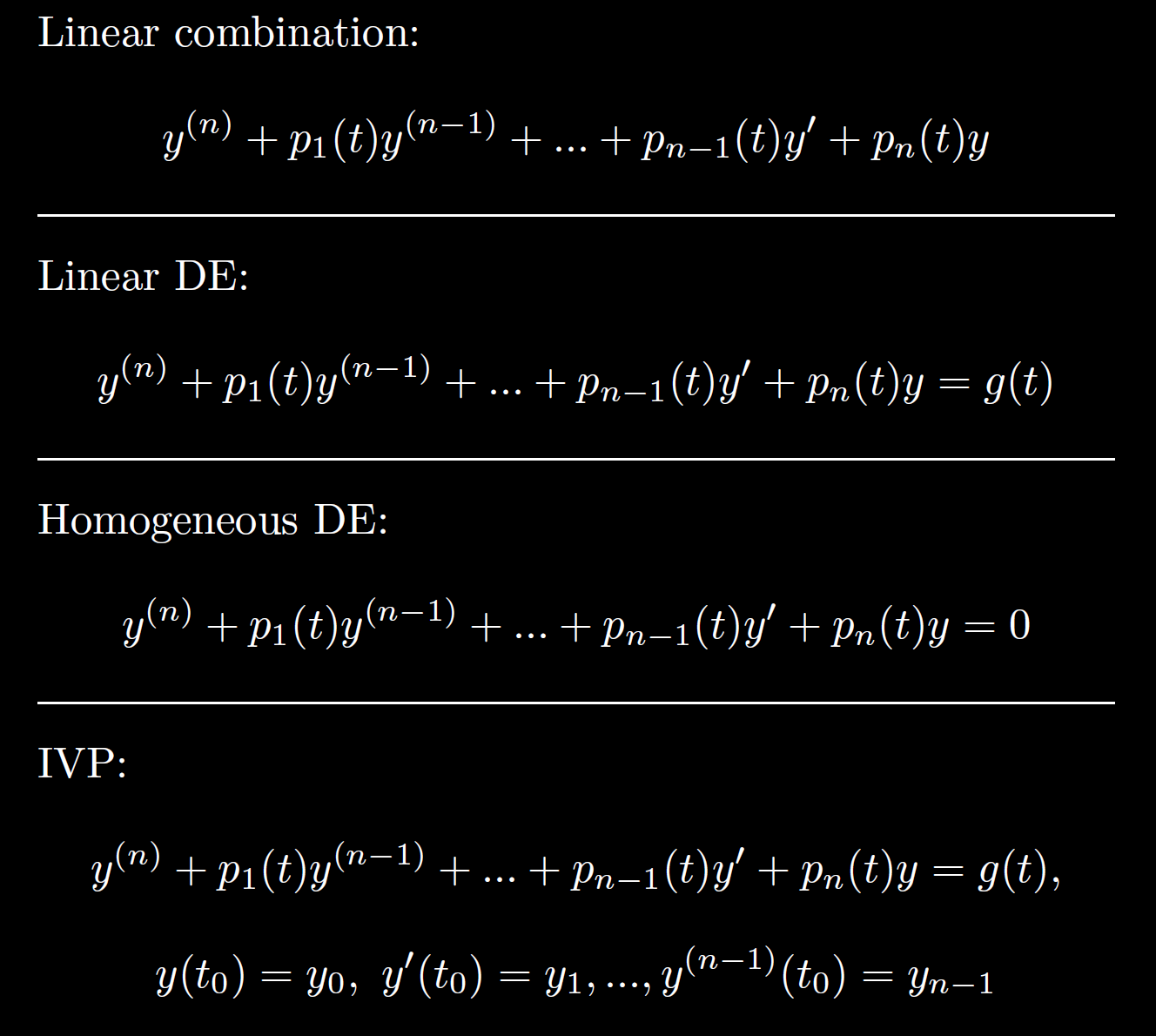 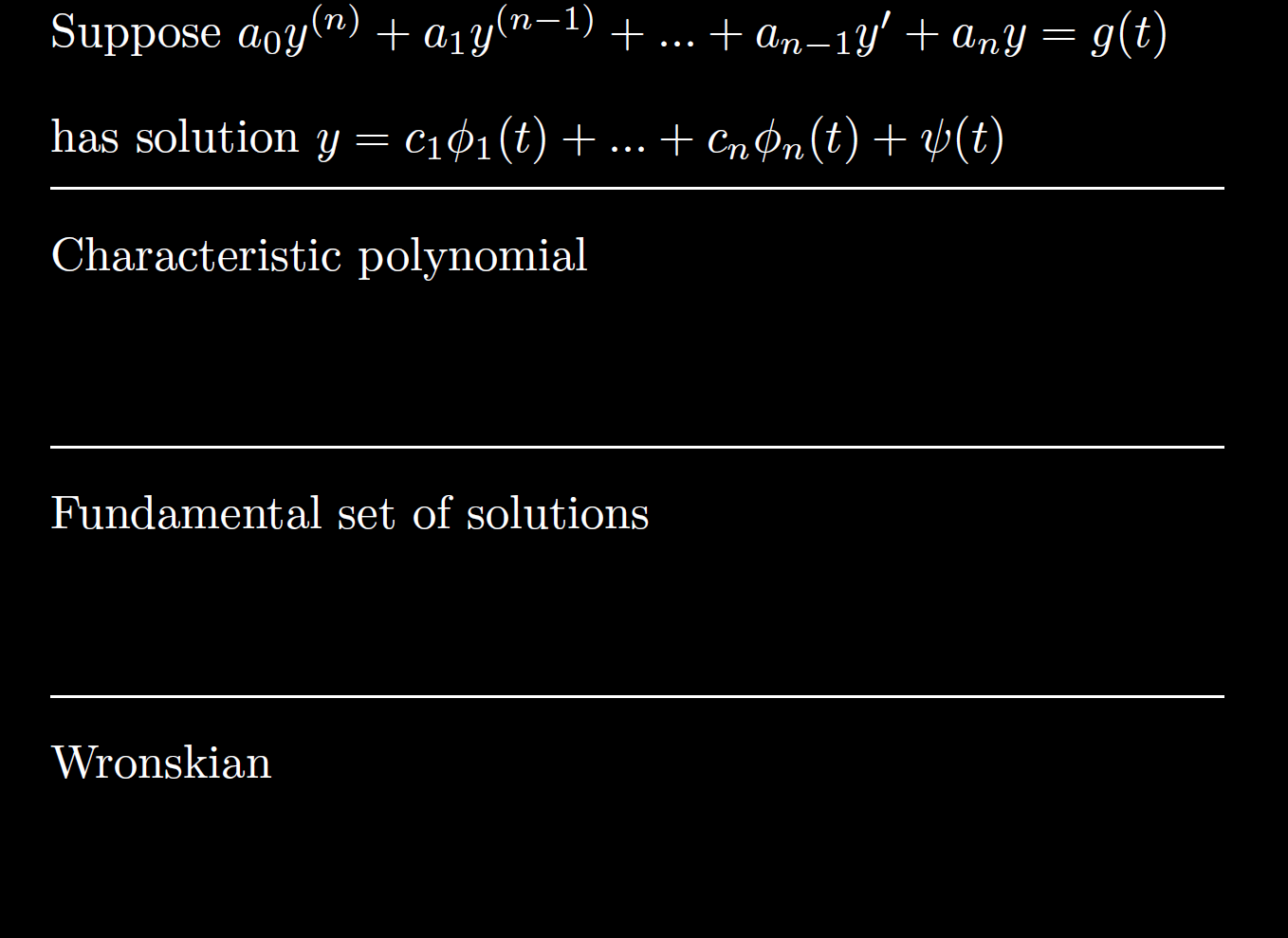